Service-Angebote auf den Internetseiten der Fabrikate April 2024
Alfa Romeo
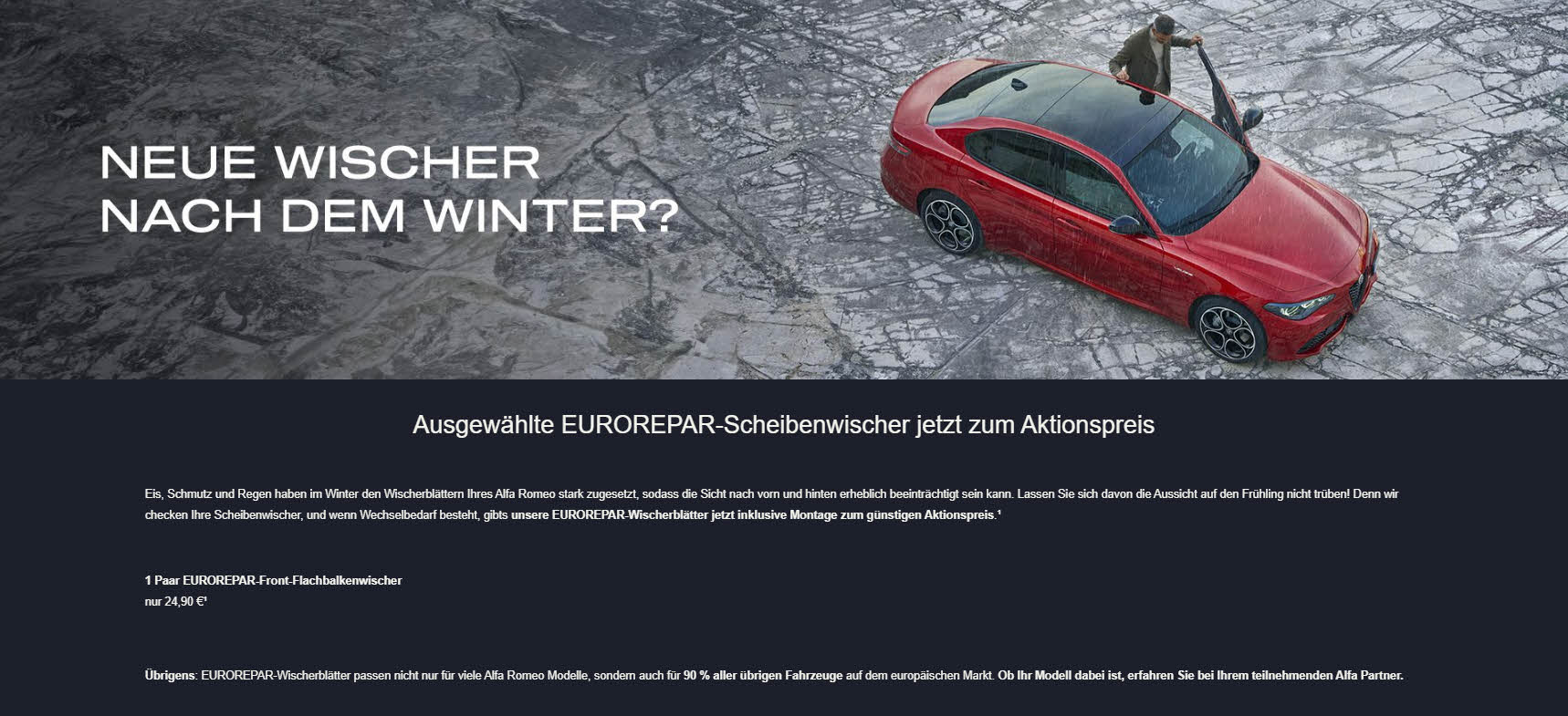 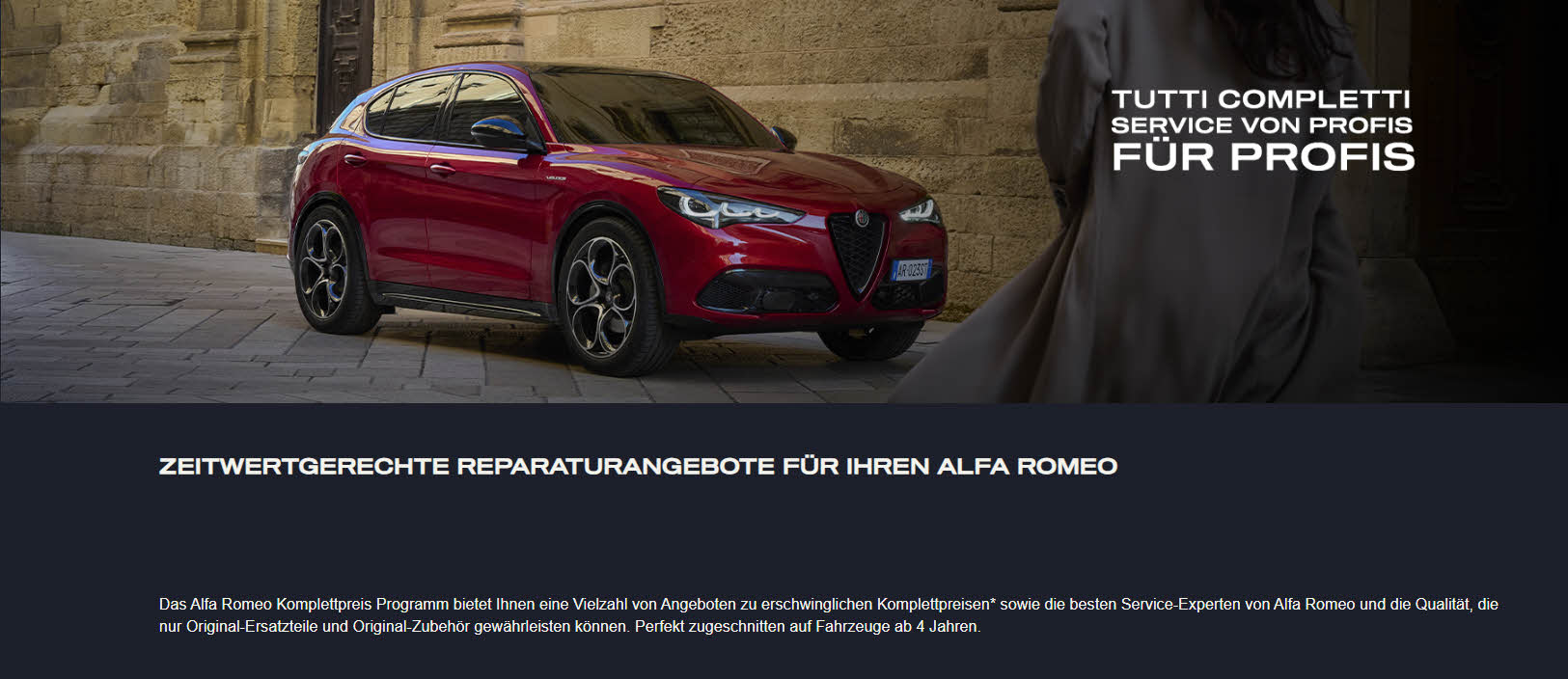 Audi
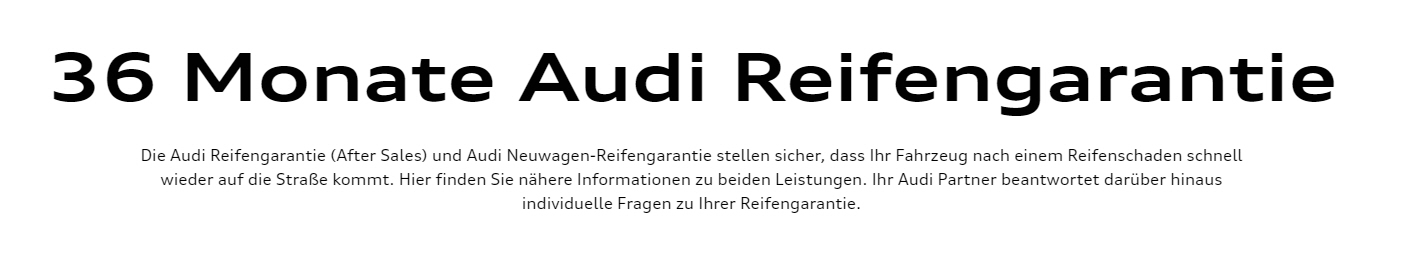 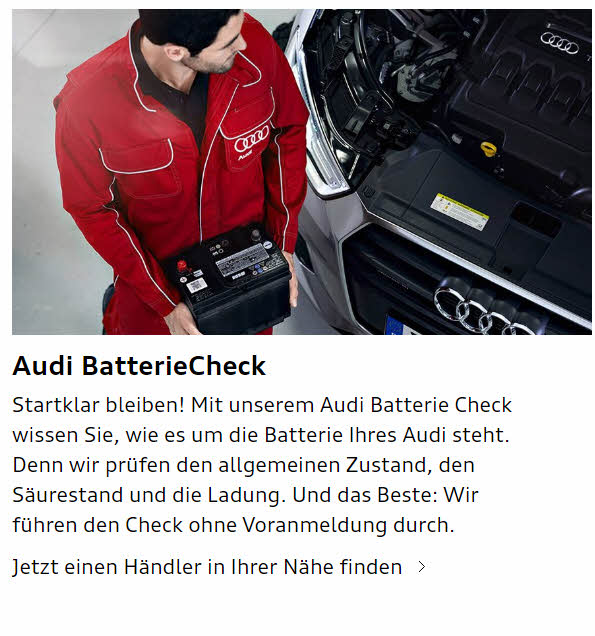 BMW
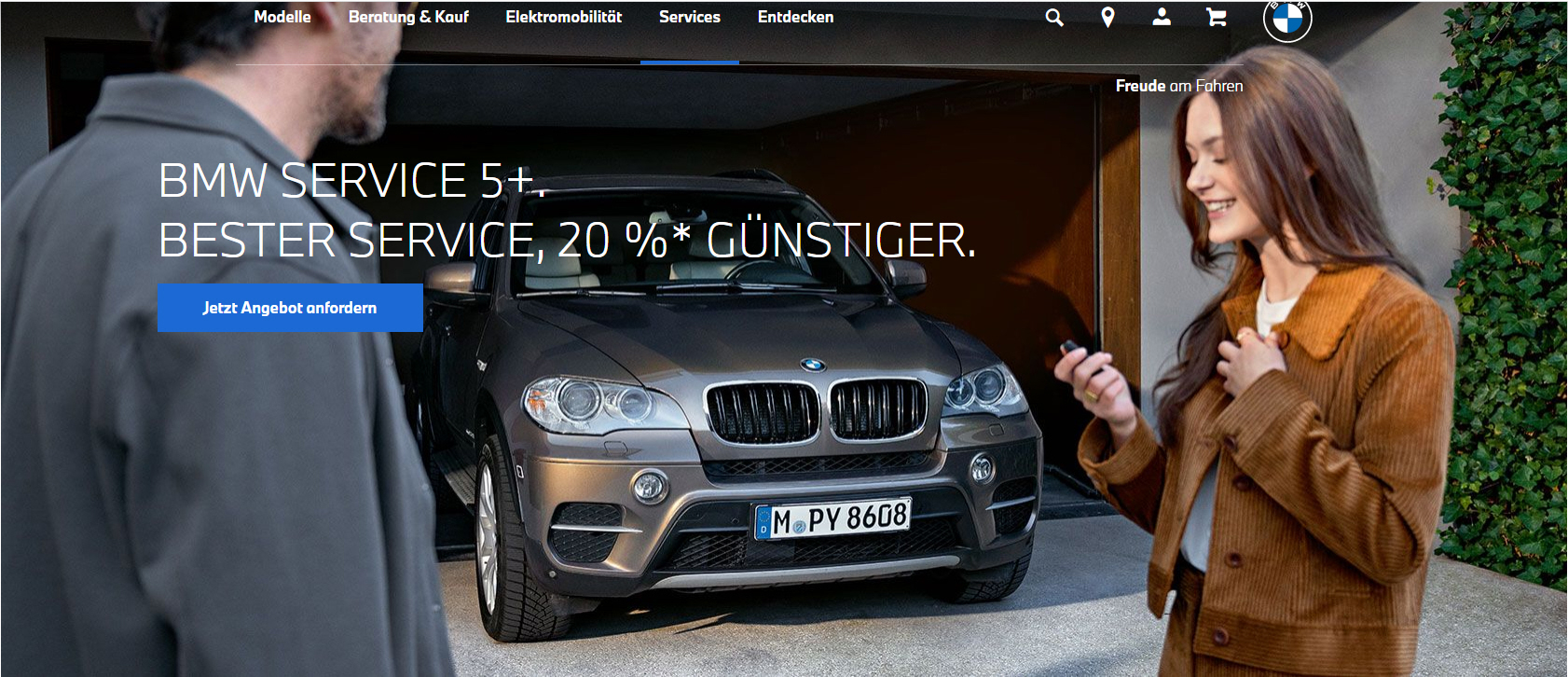 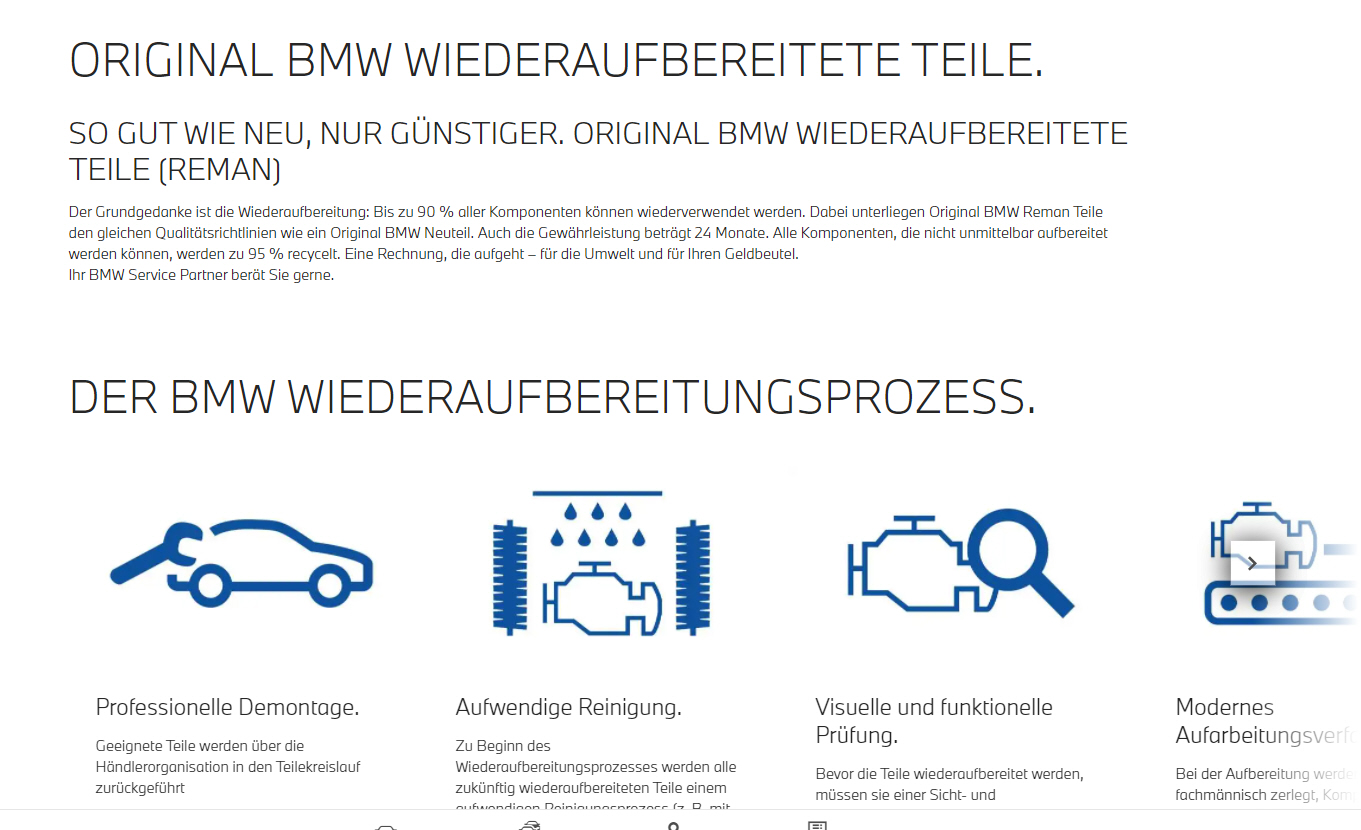 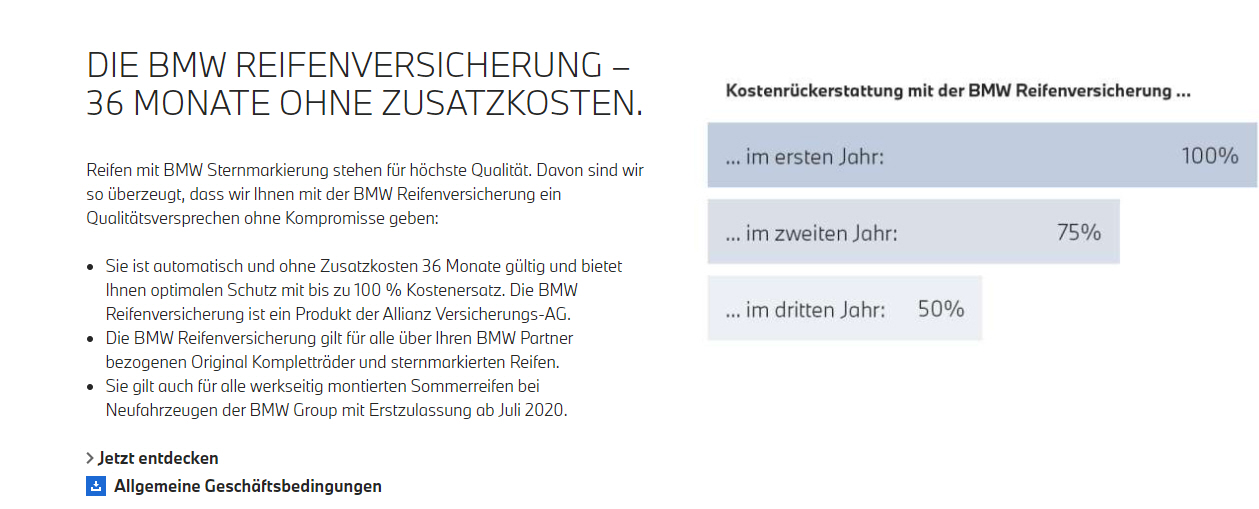 Citroën
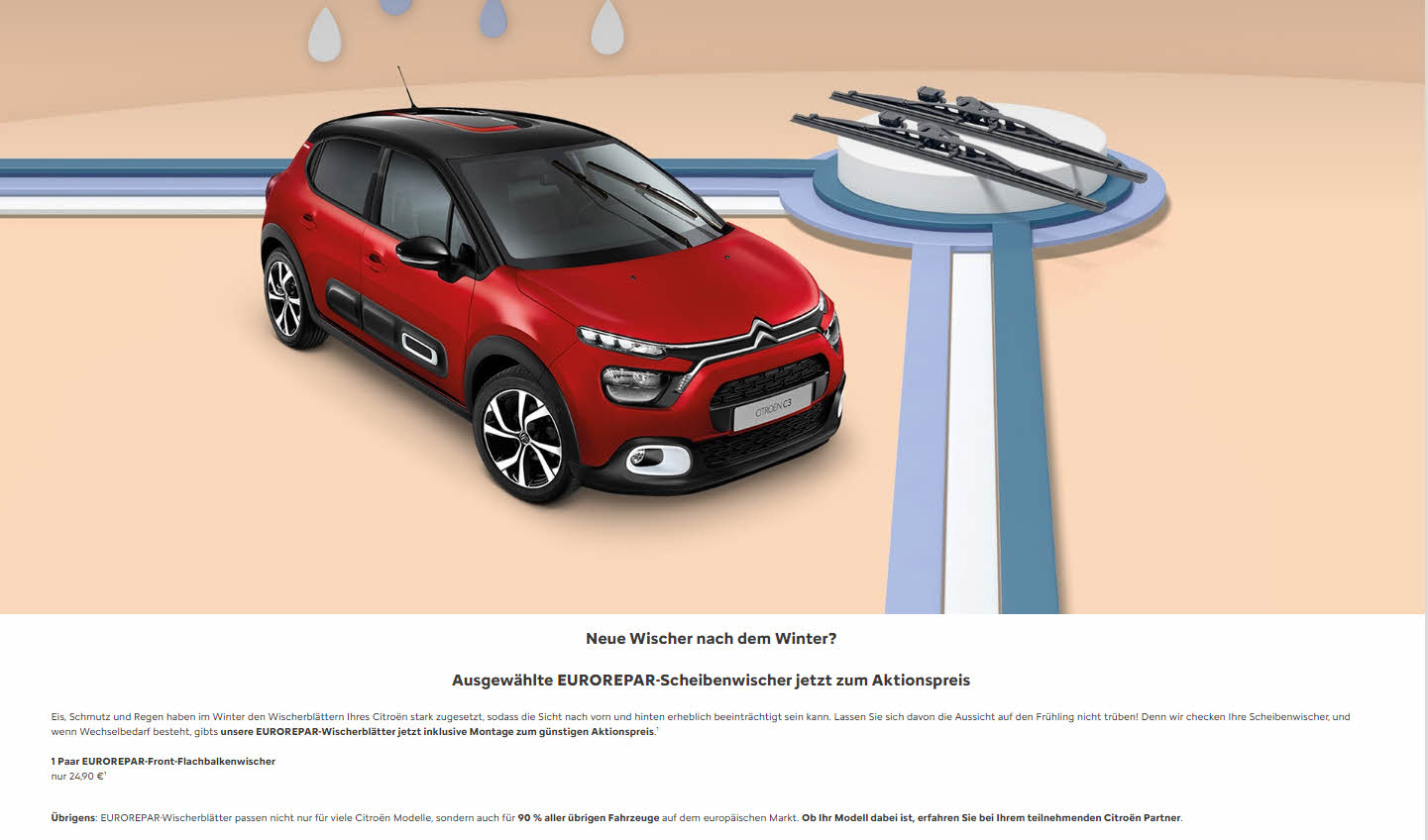 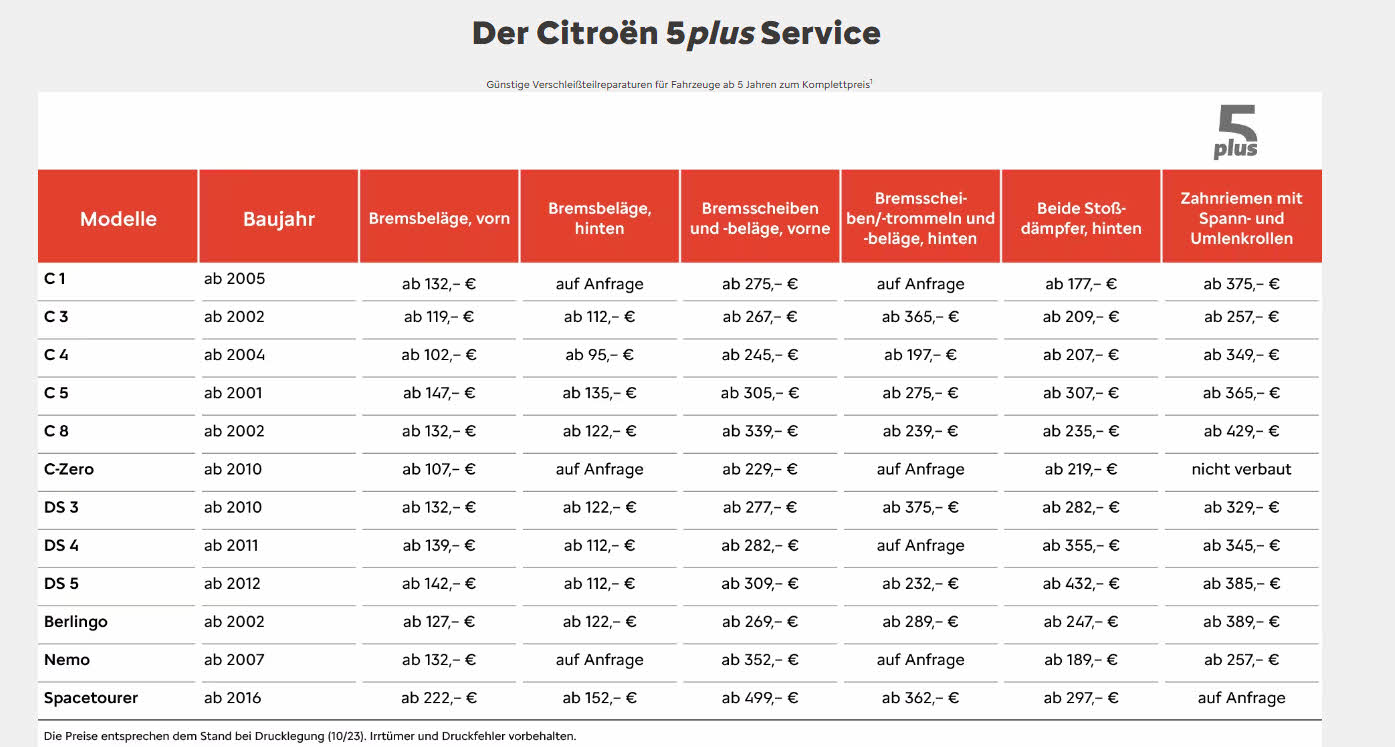 Dacia
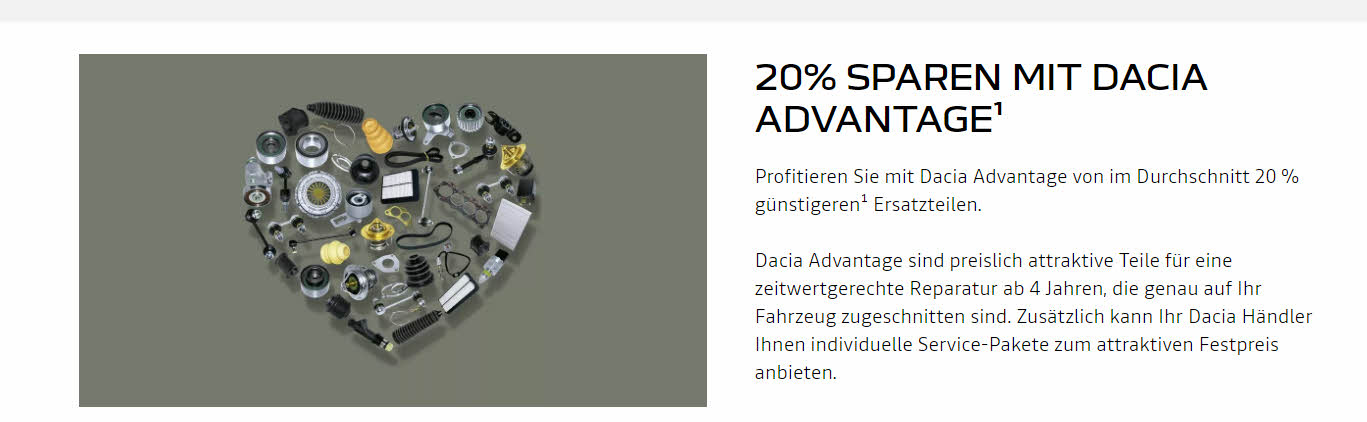 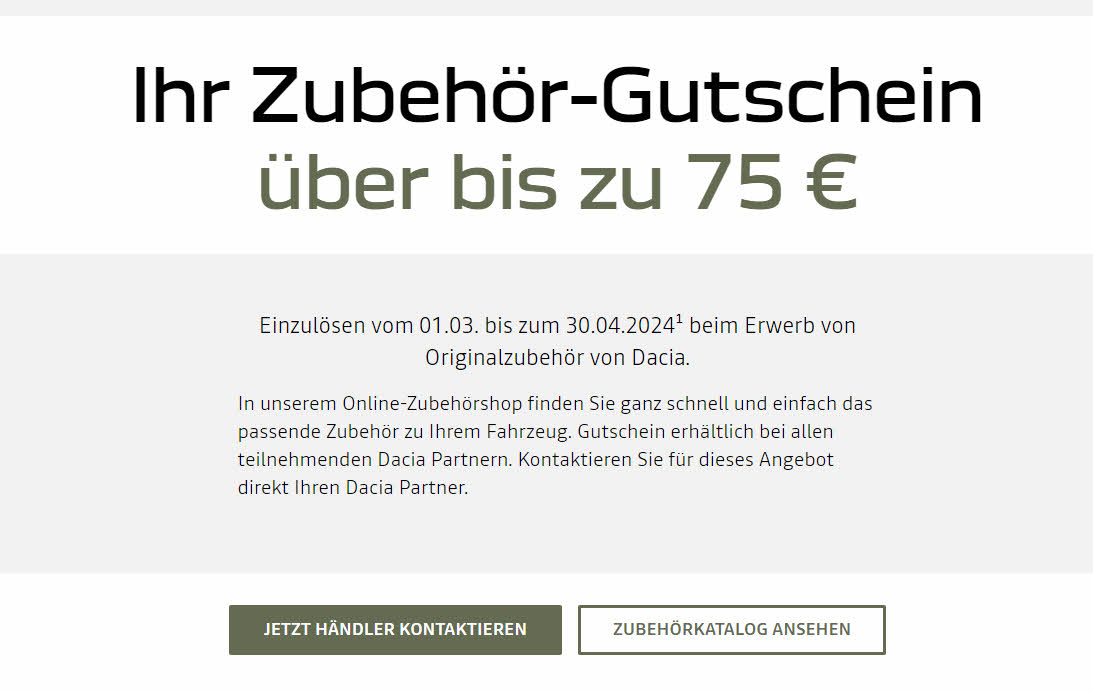 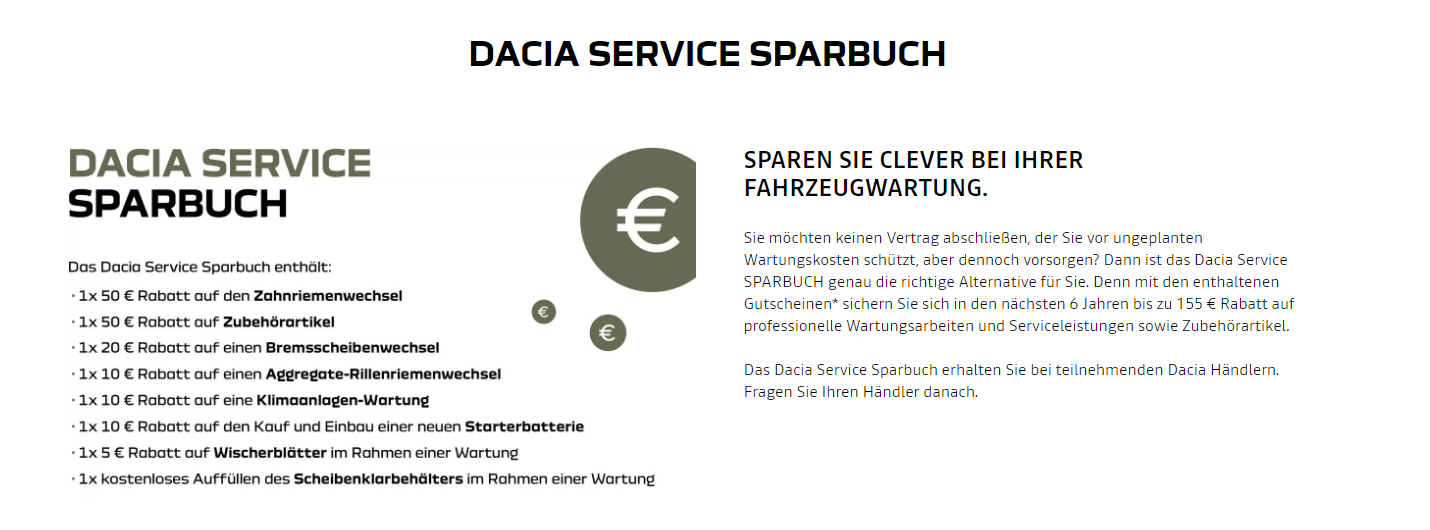 DS
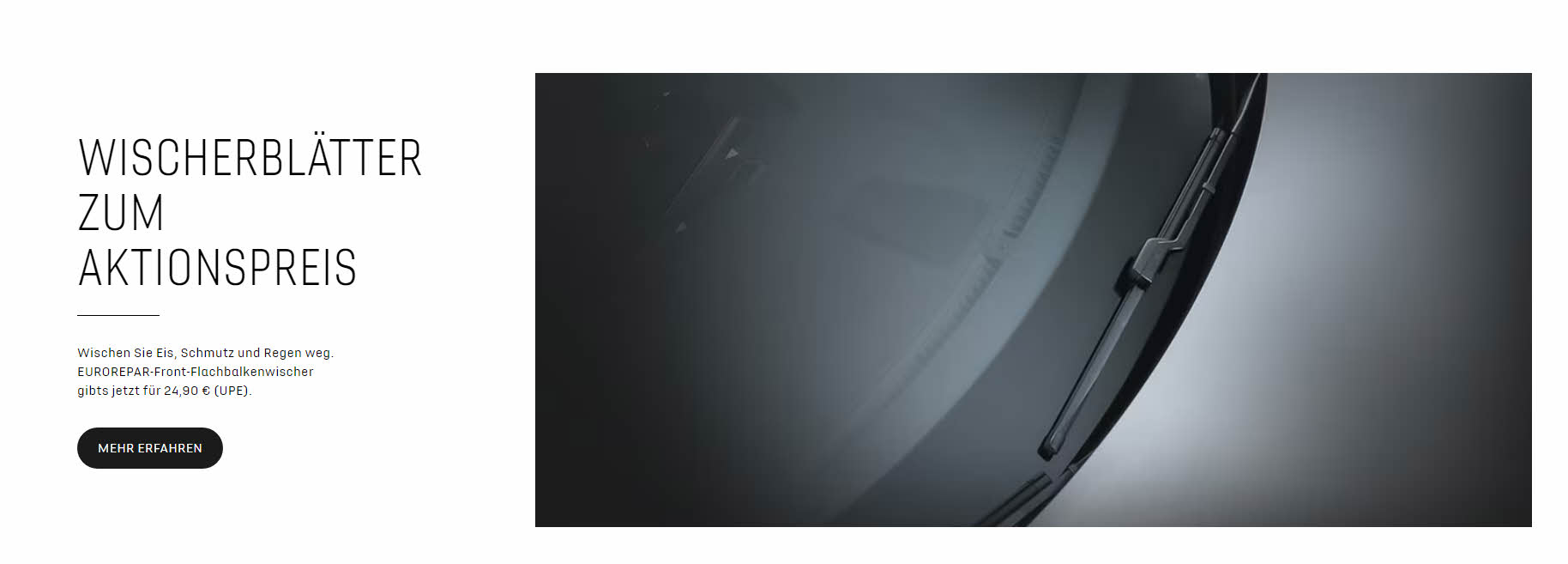 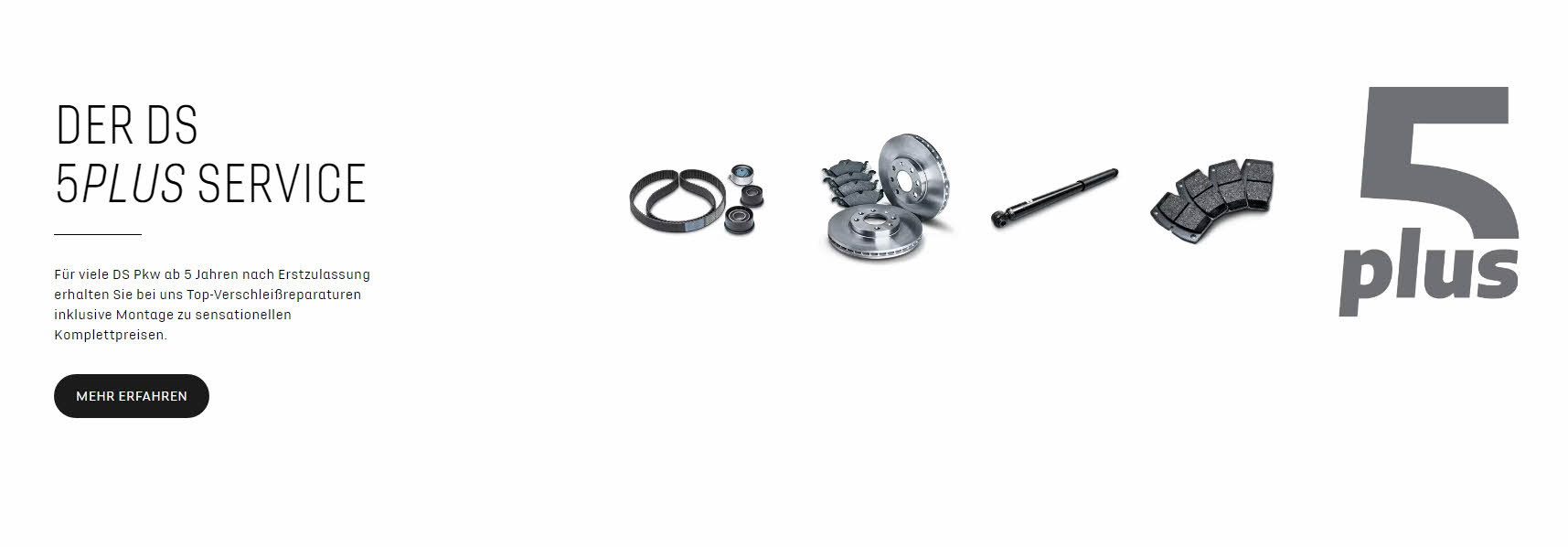 Fiat
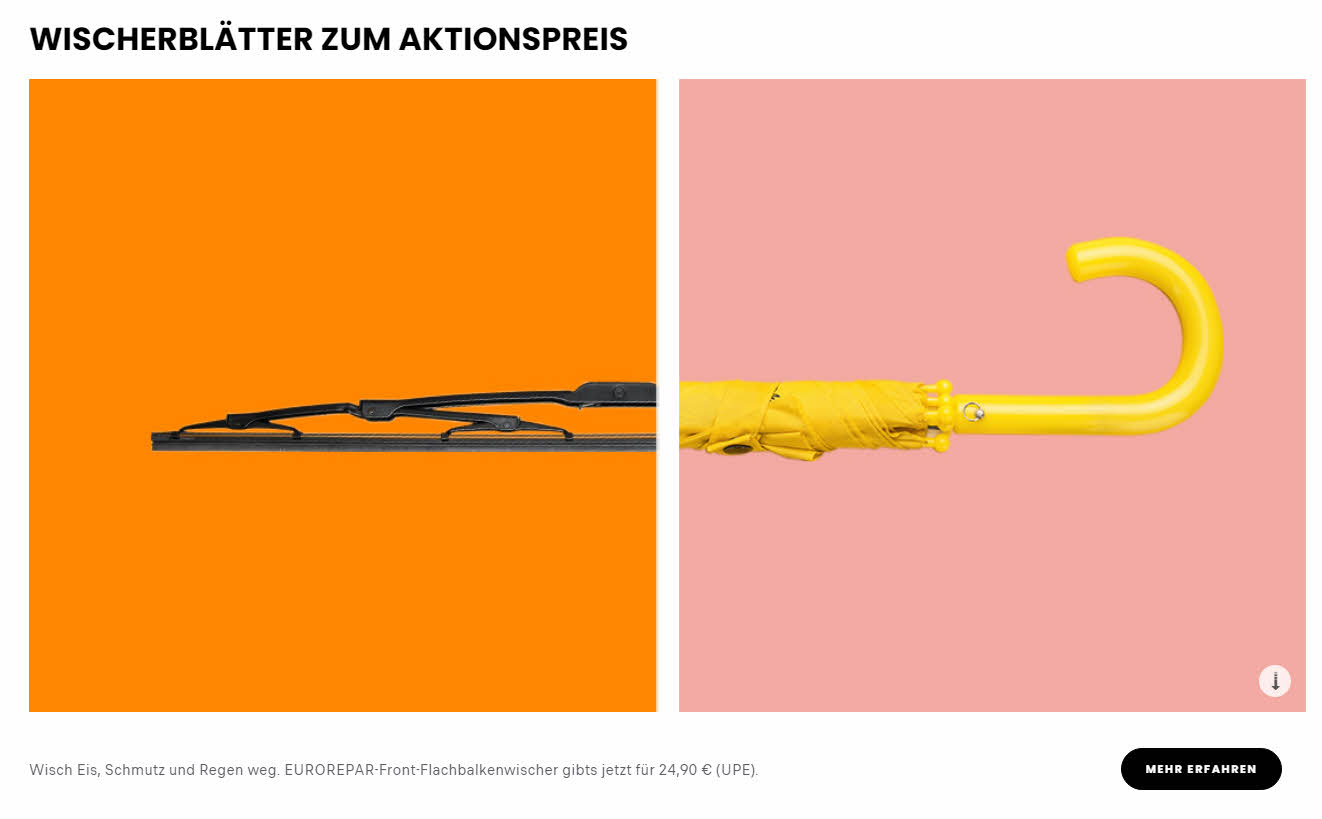 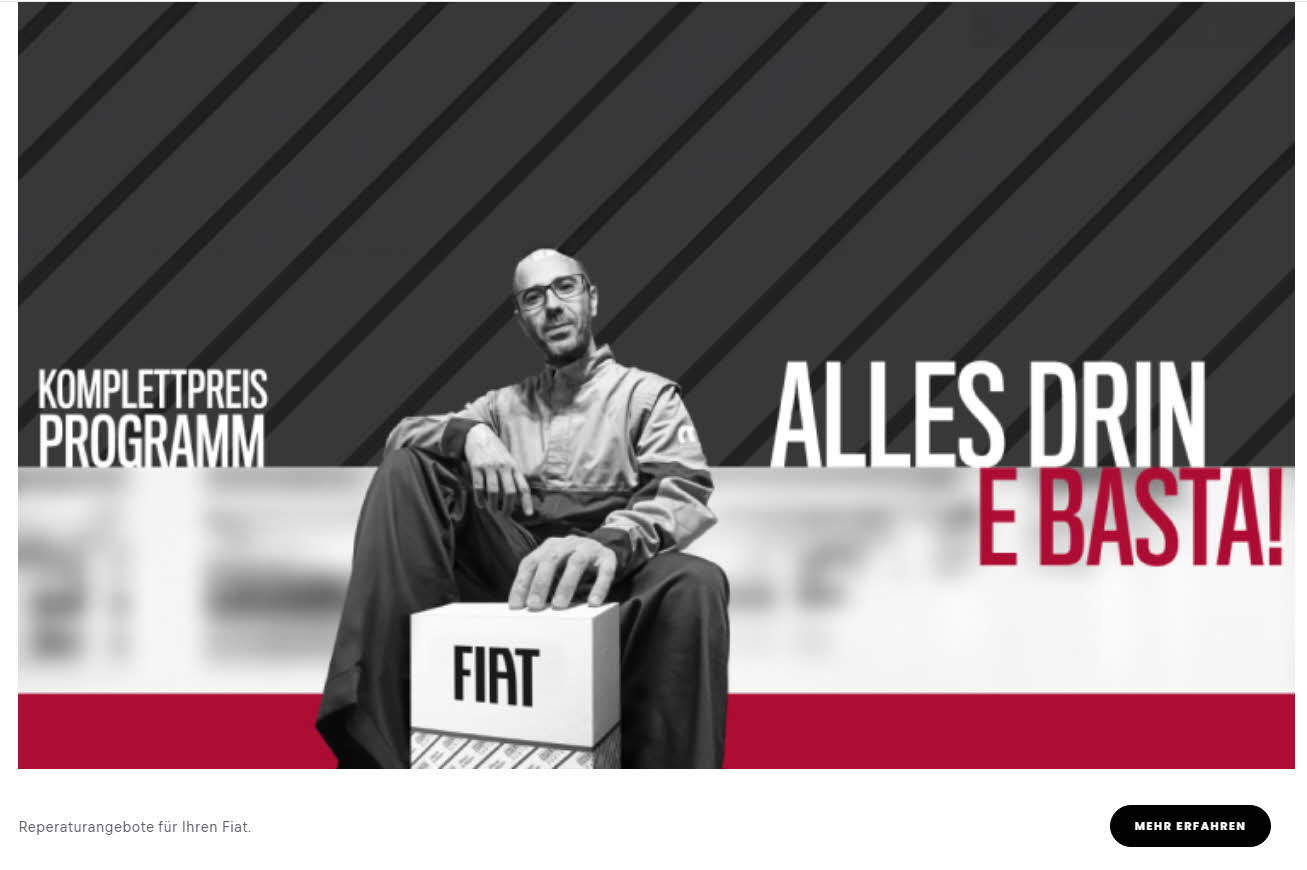 Ford
NEU
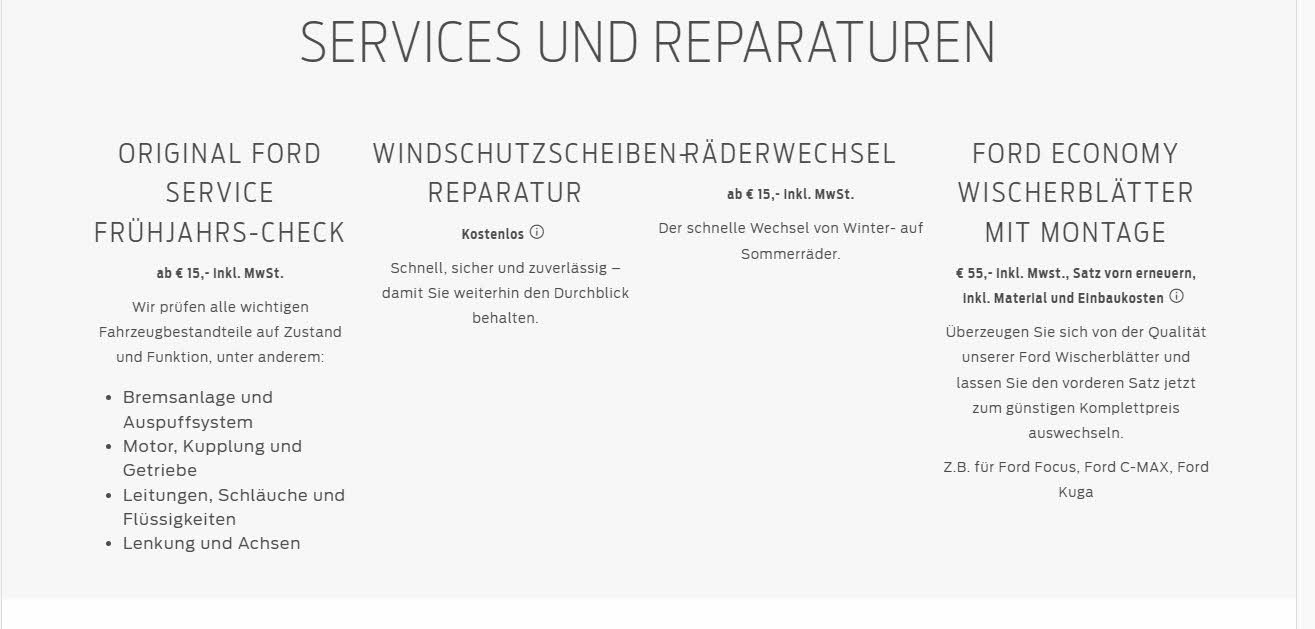 NEU
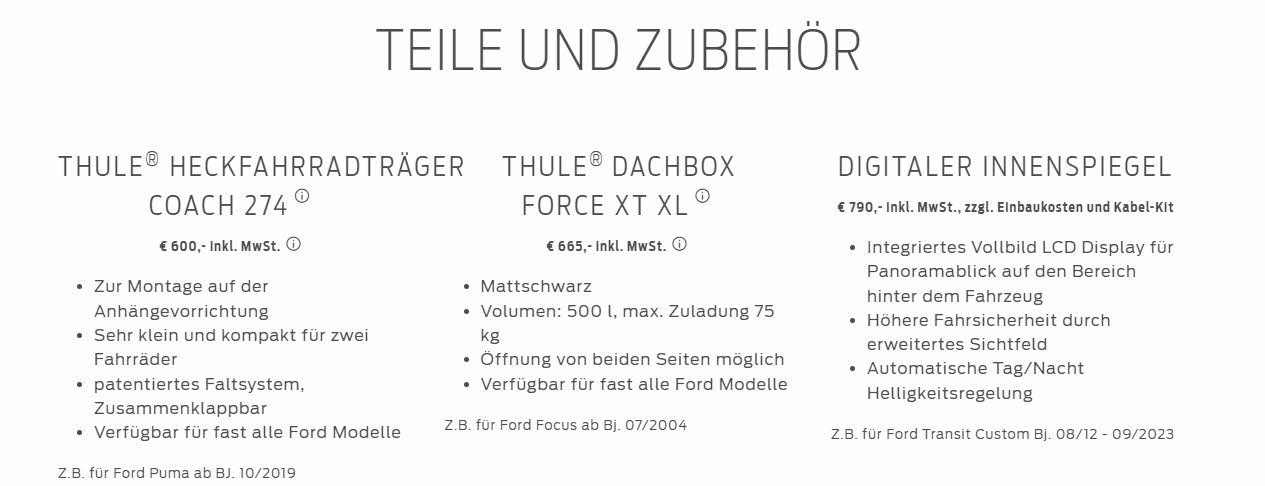 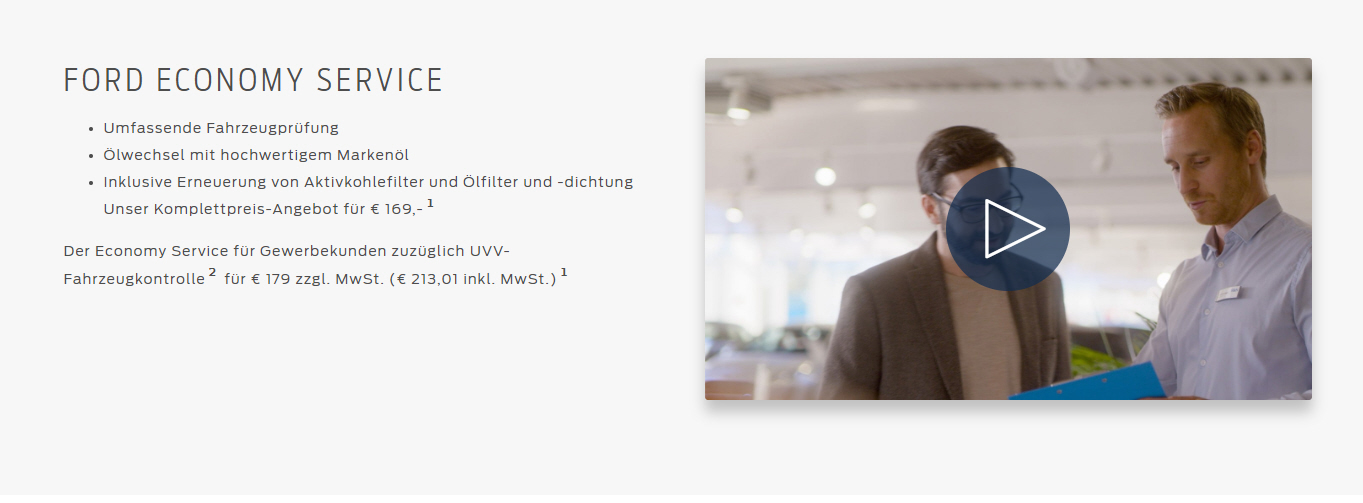 Hyundai
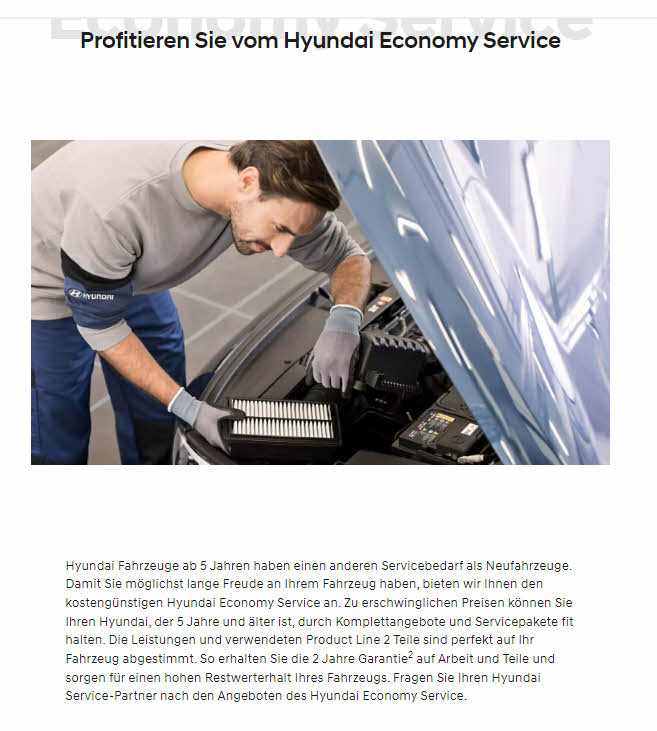 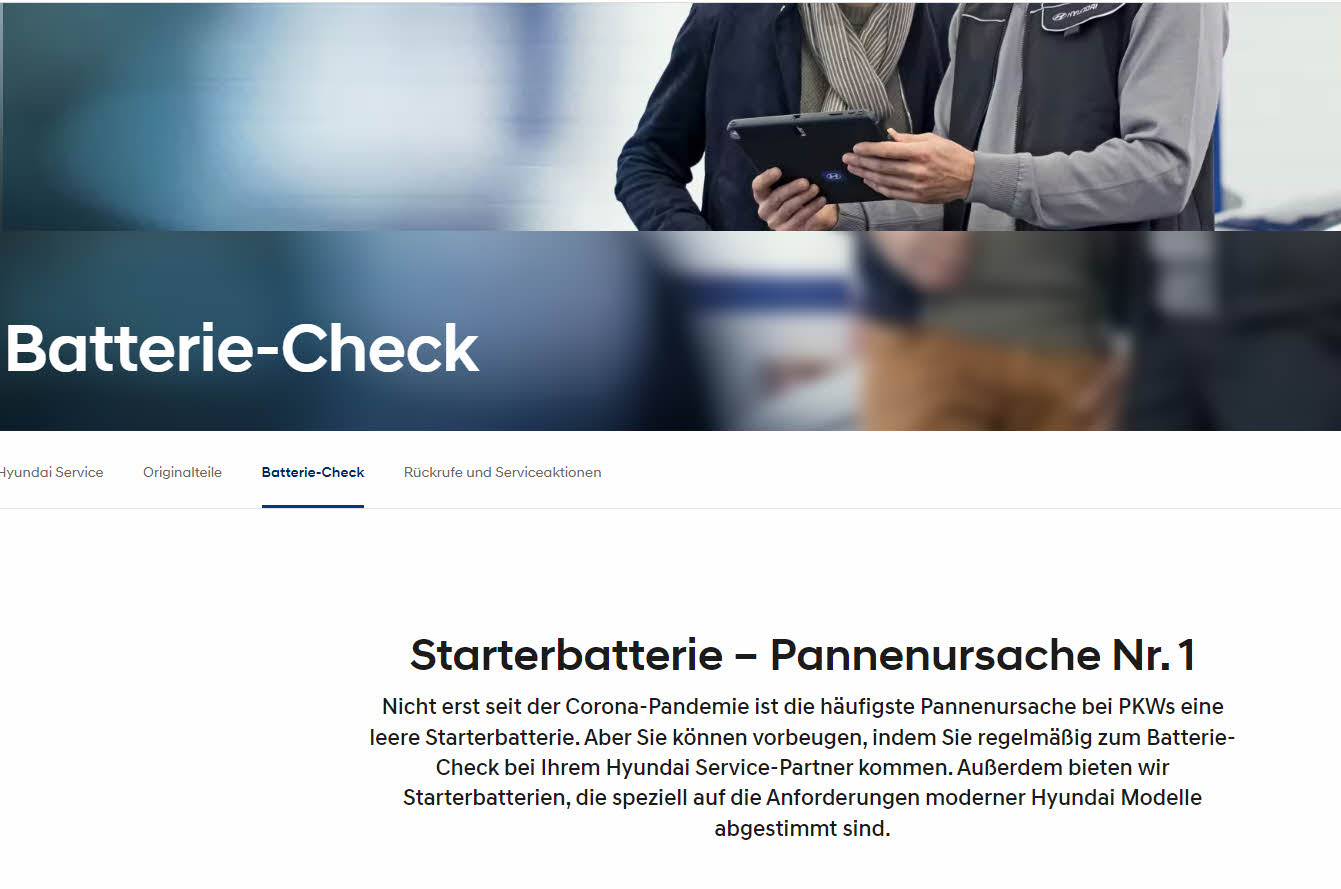 Jaguar
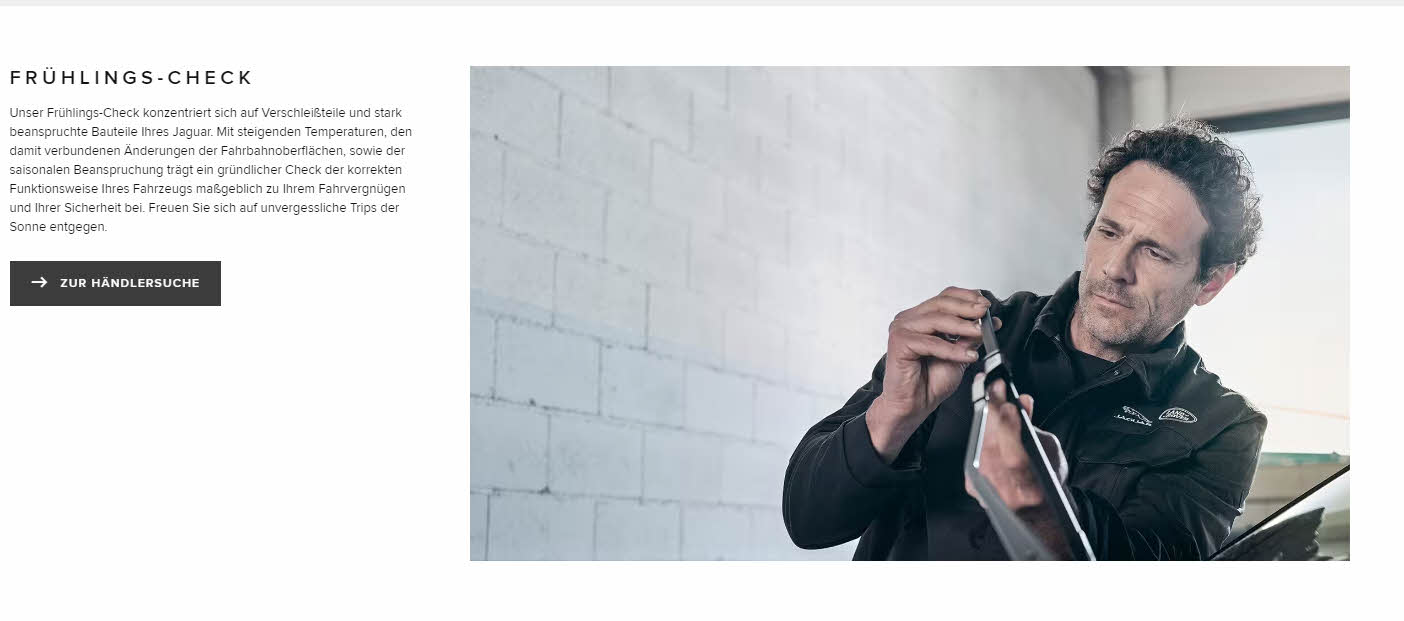 Jeep
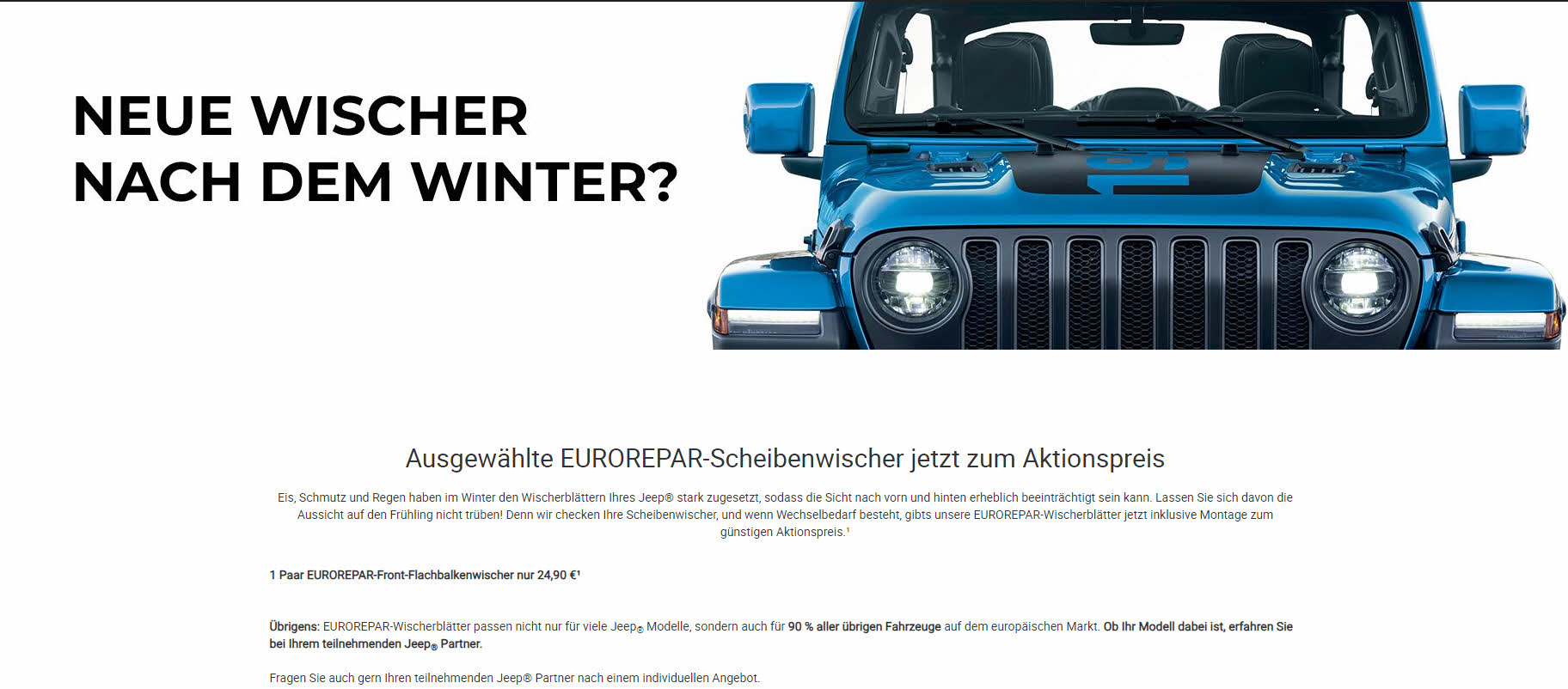 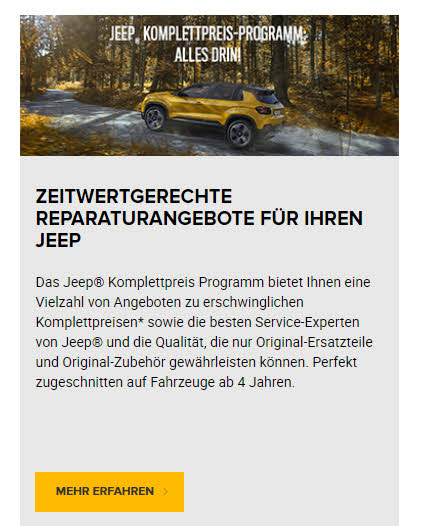 Kia
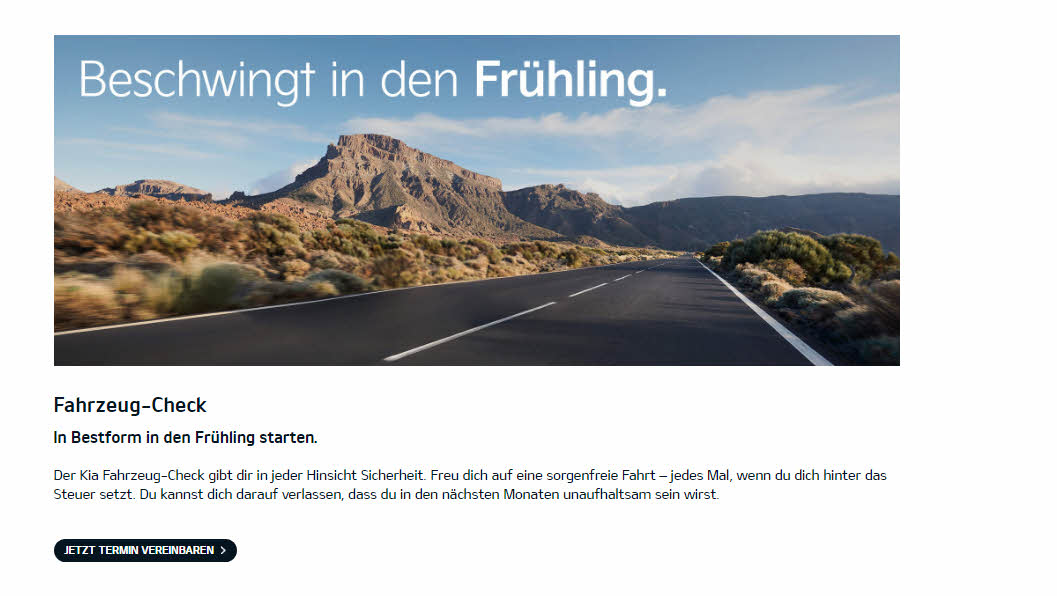 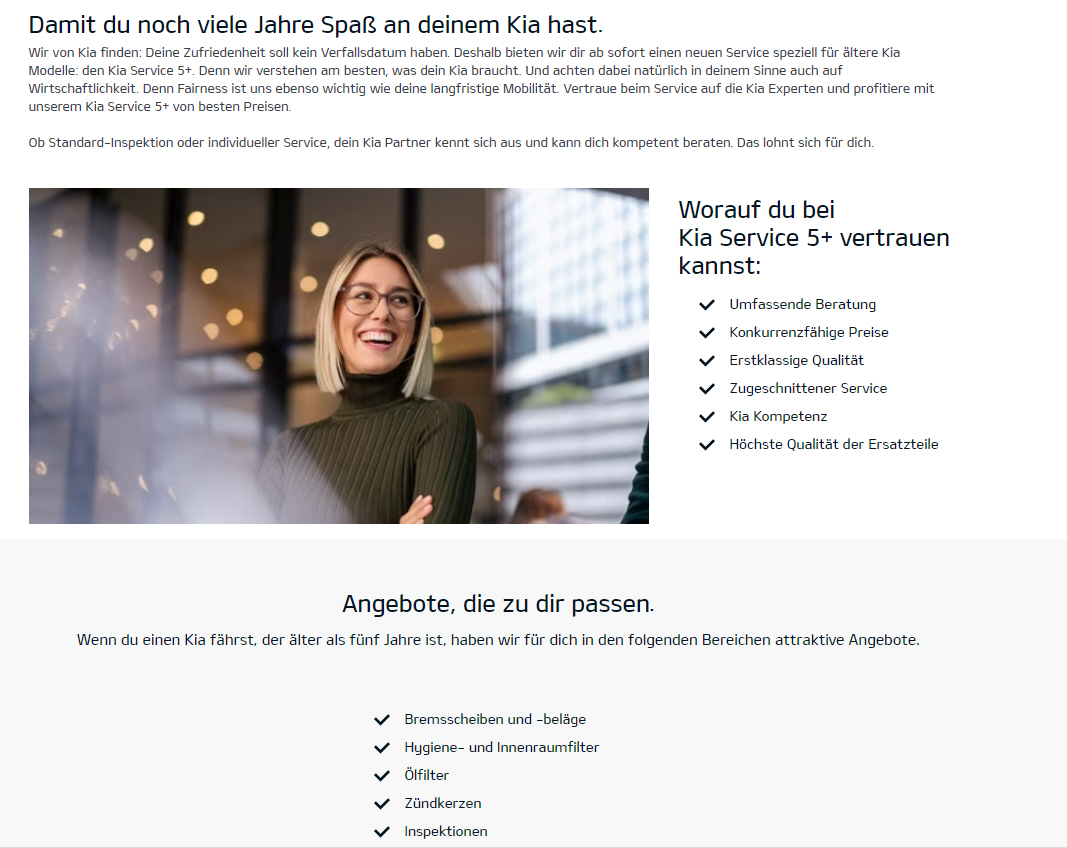 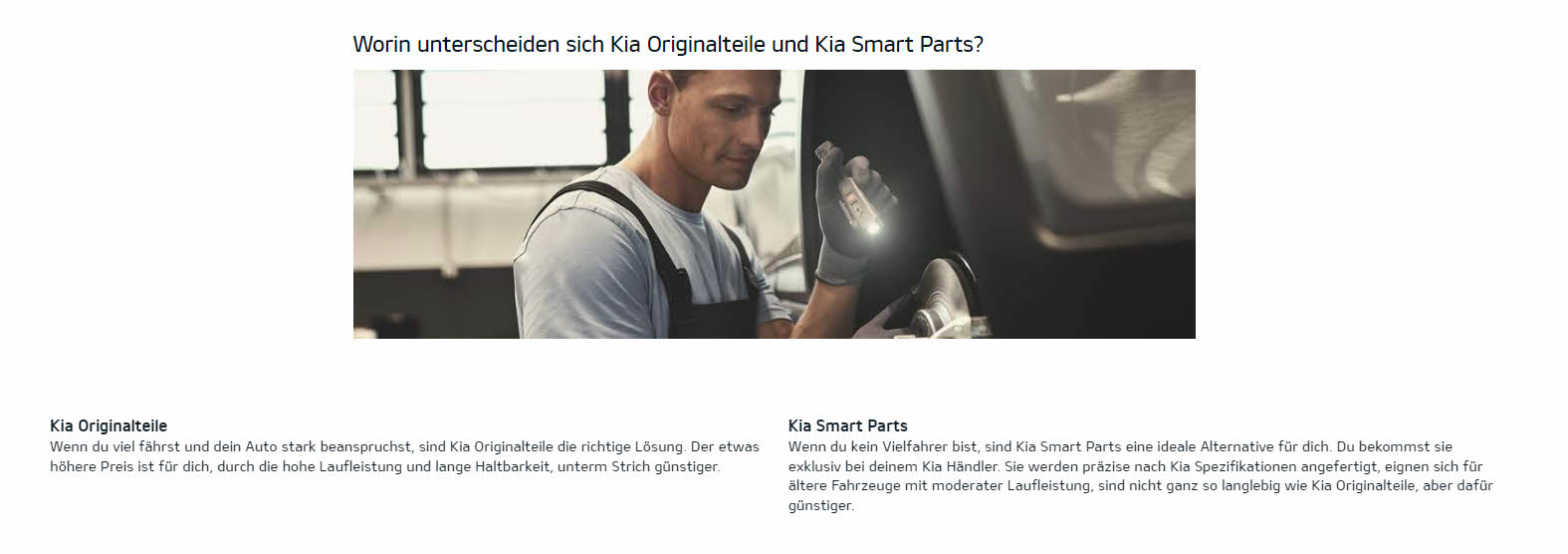 Mercedes
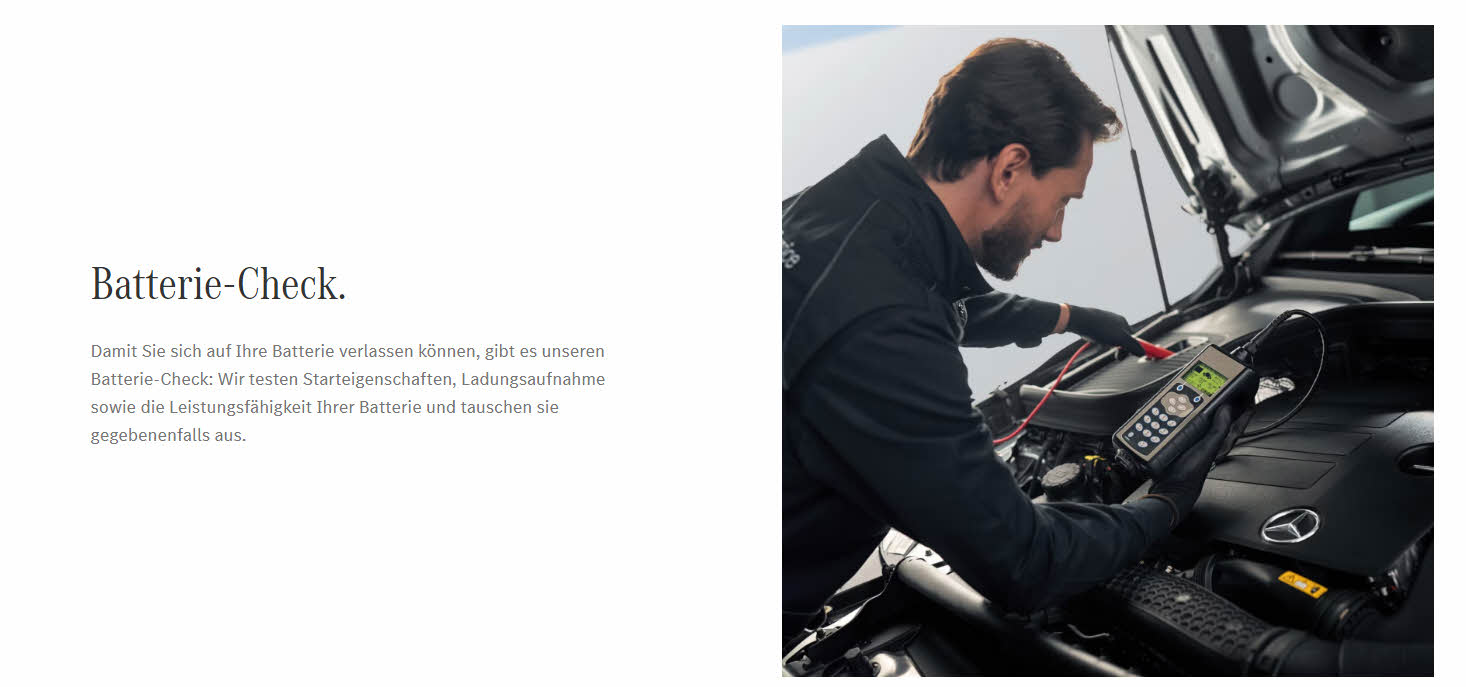 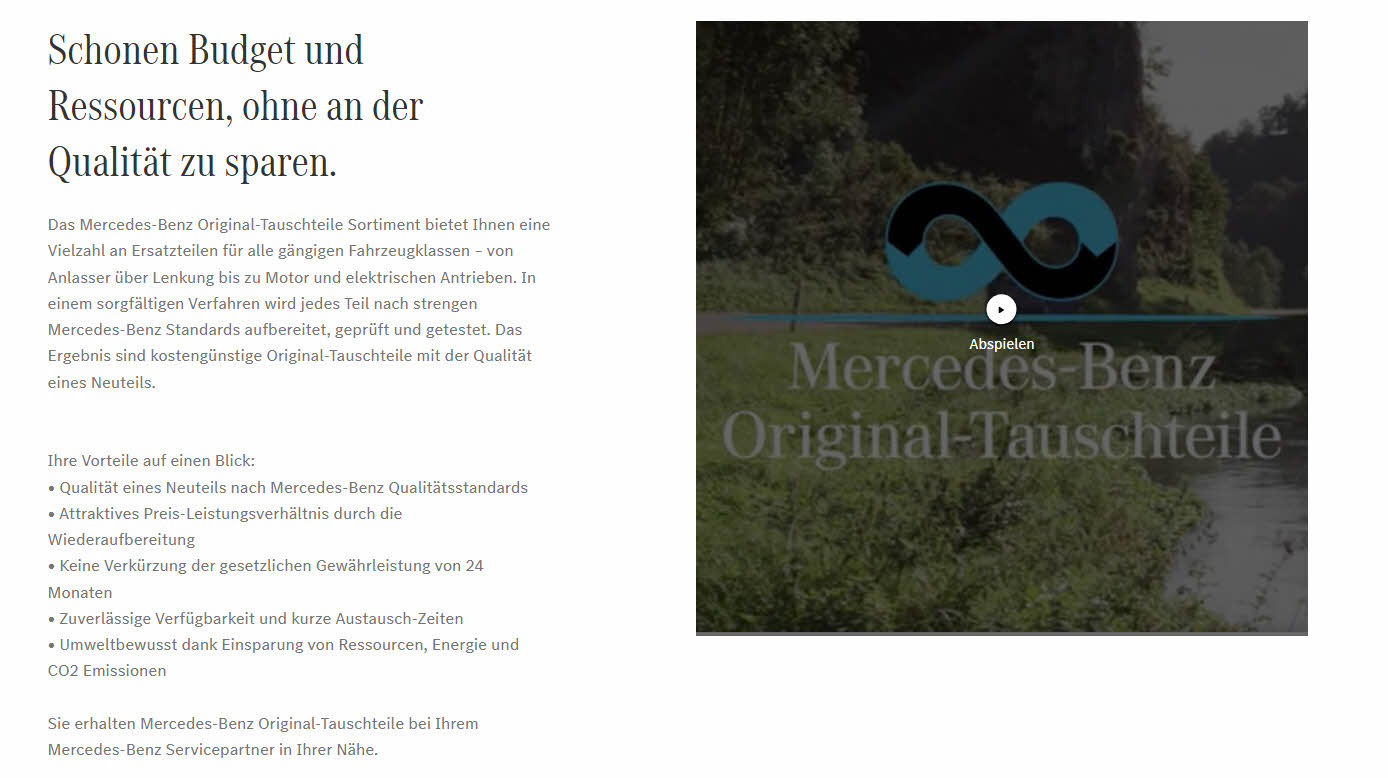 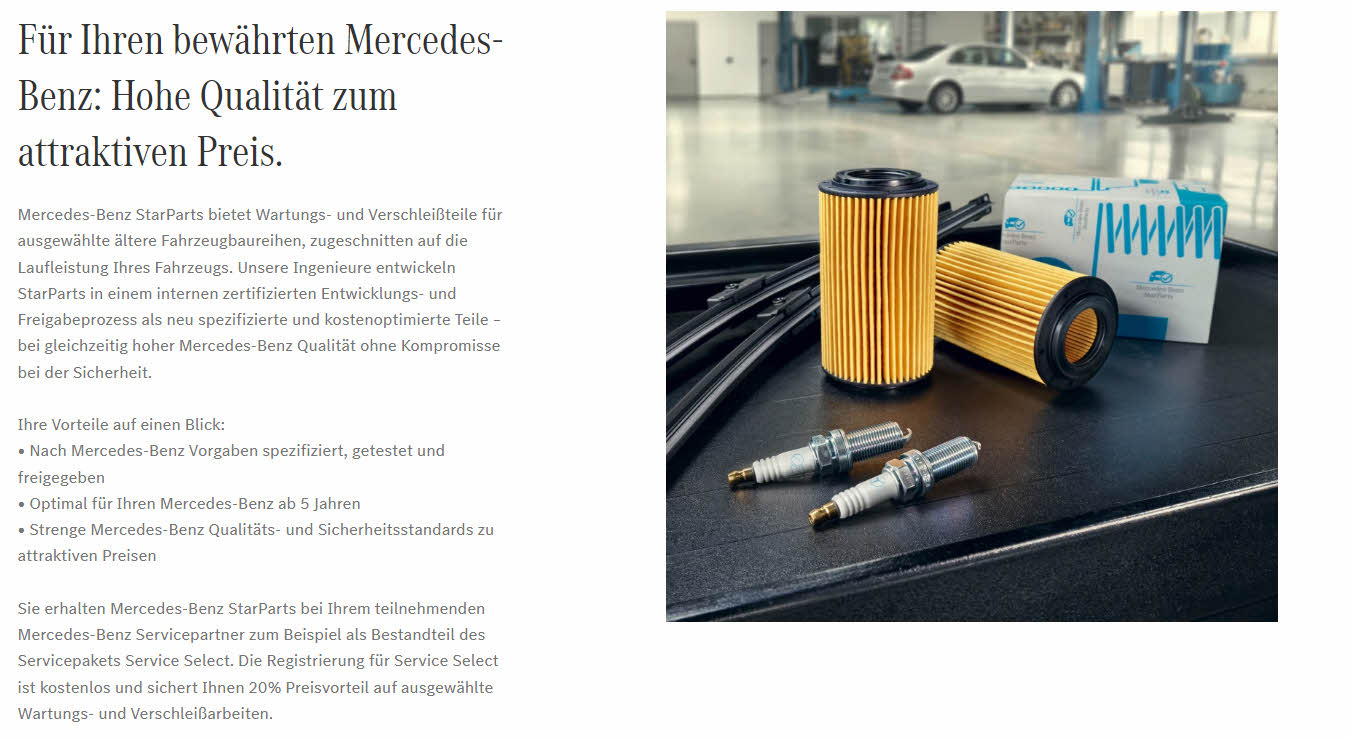 Mini
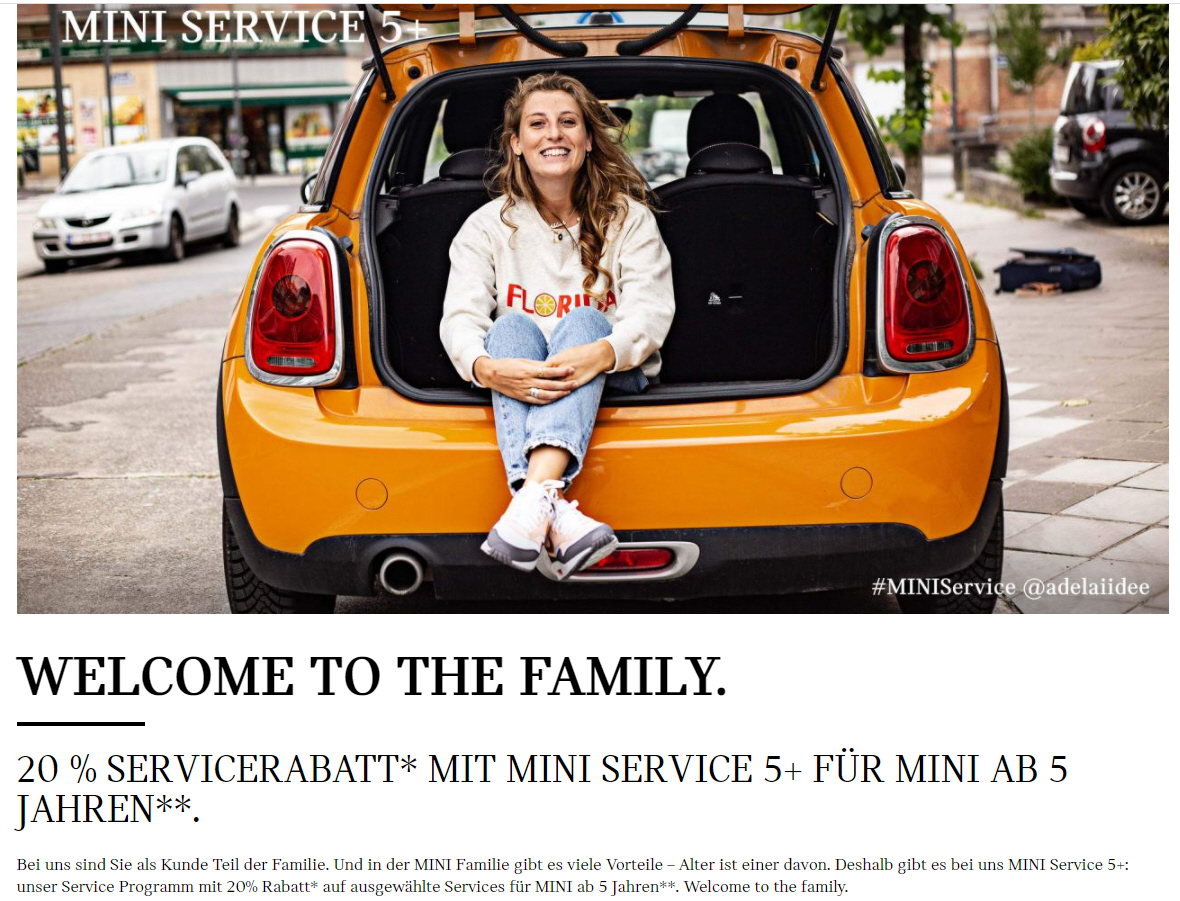 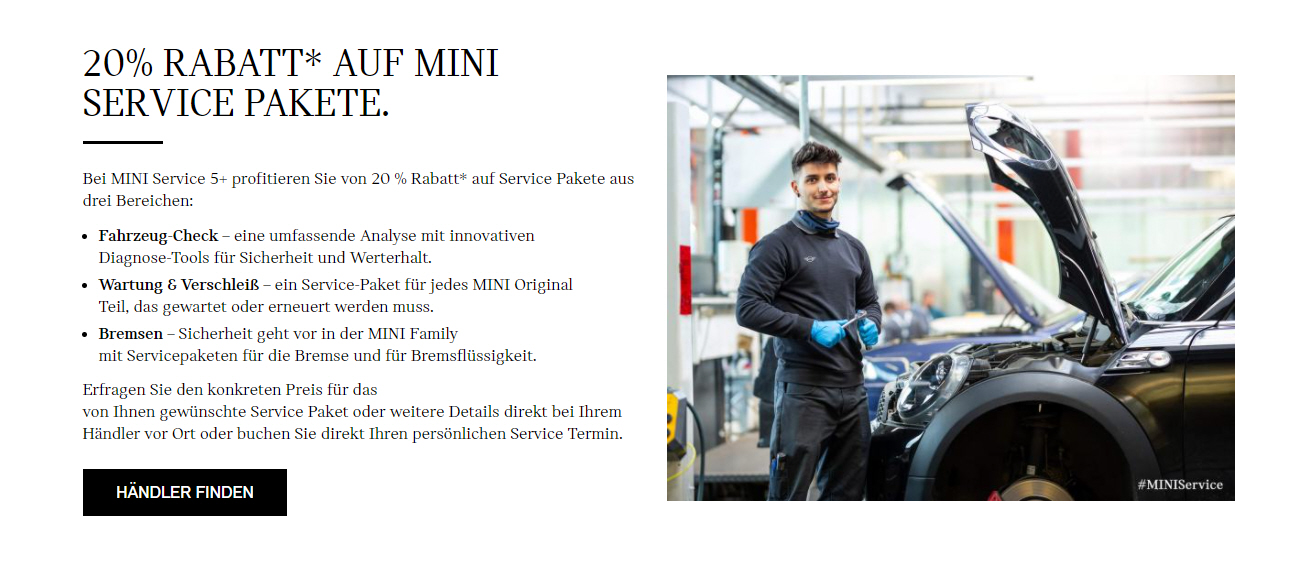 Mitsubishi
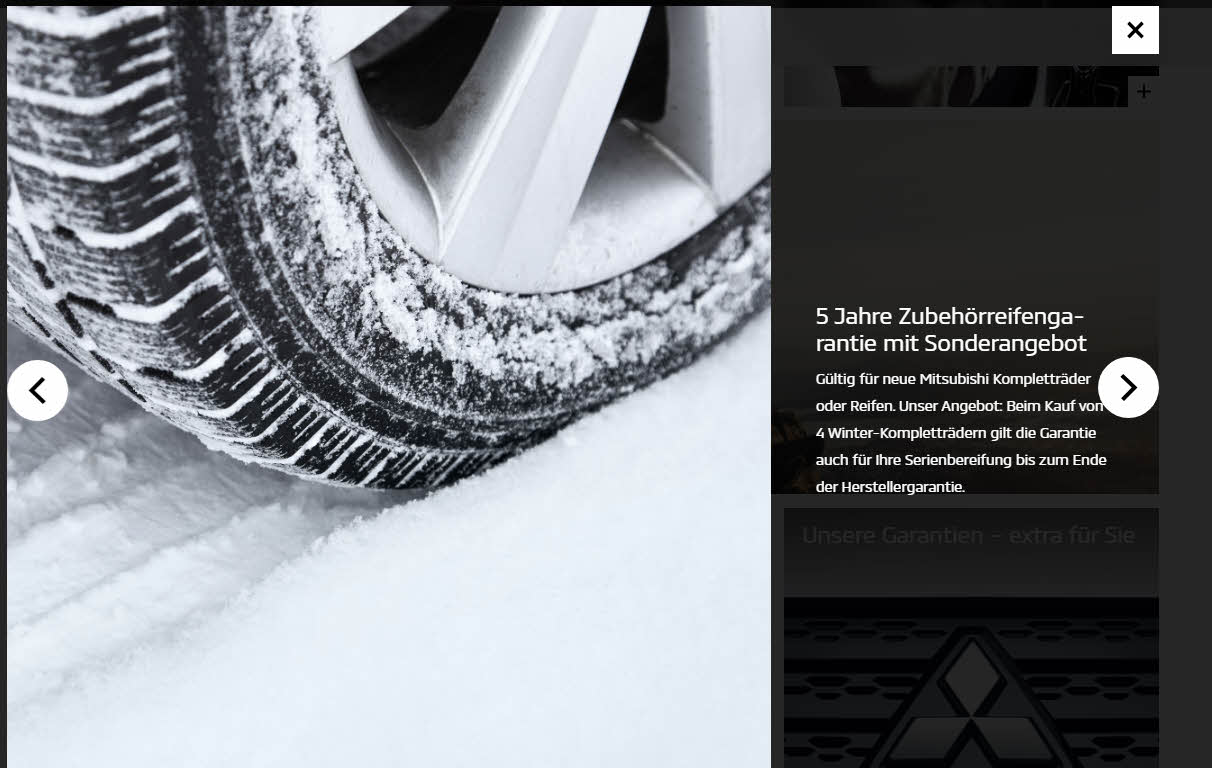 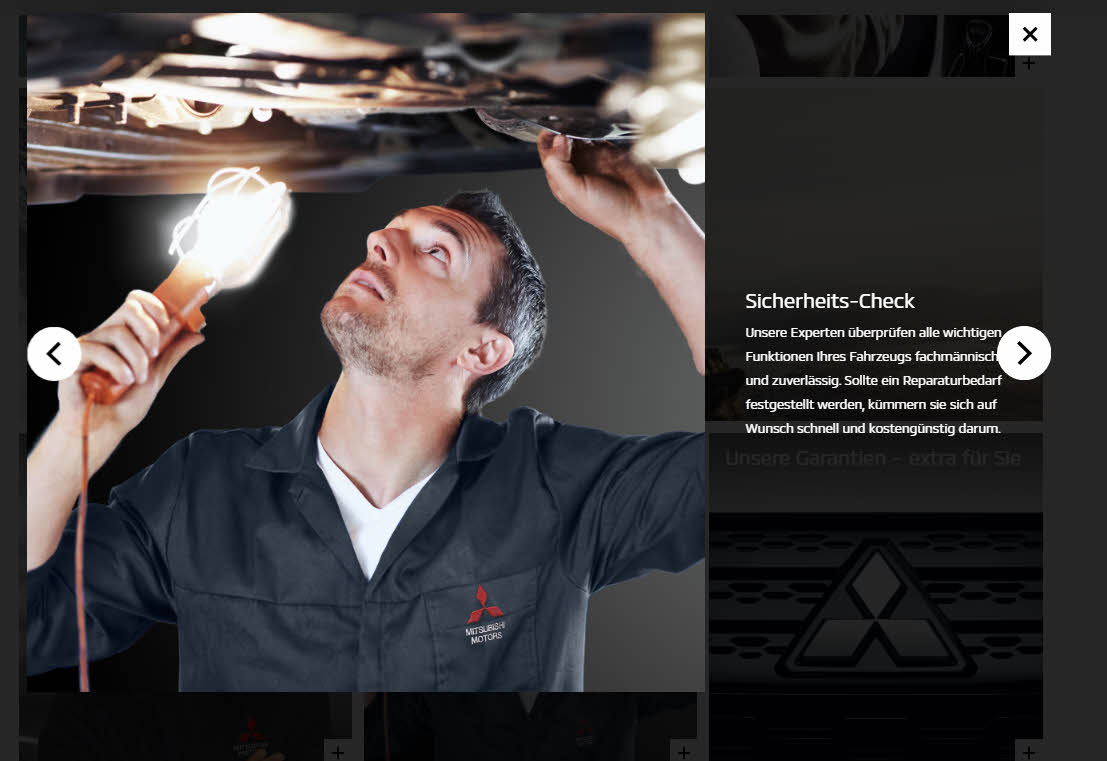 Nissan
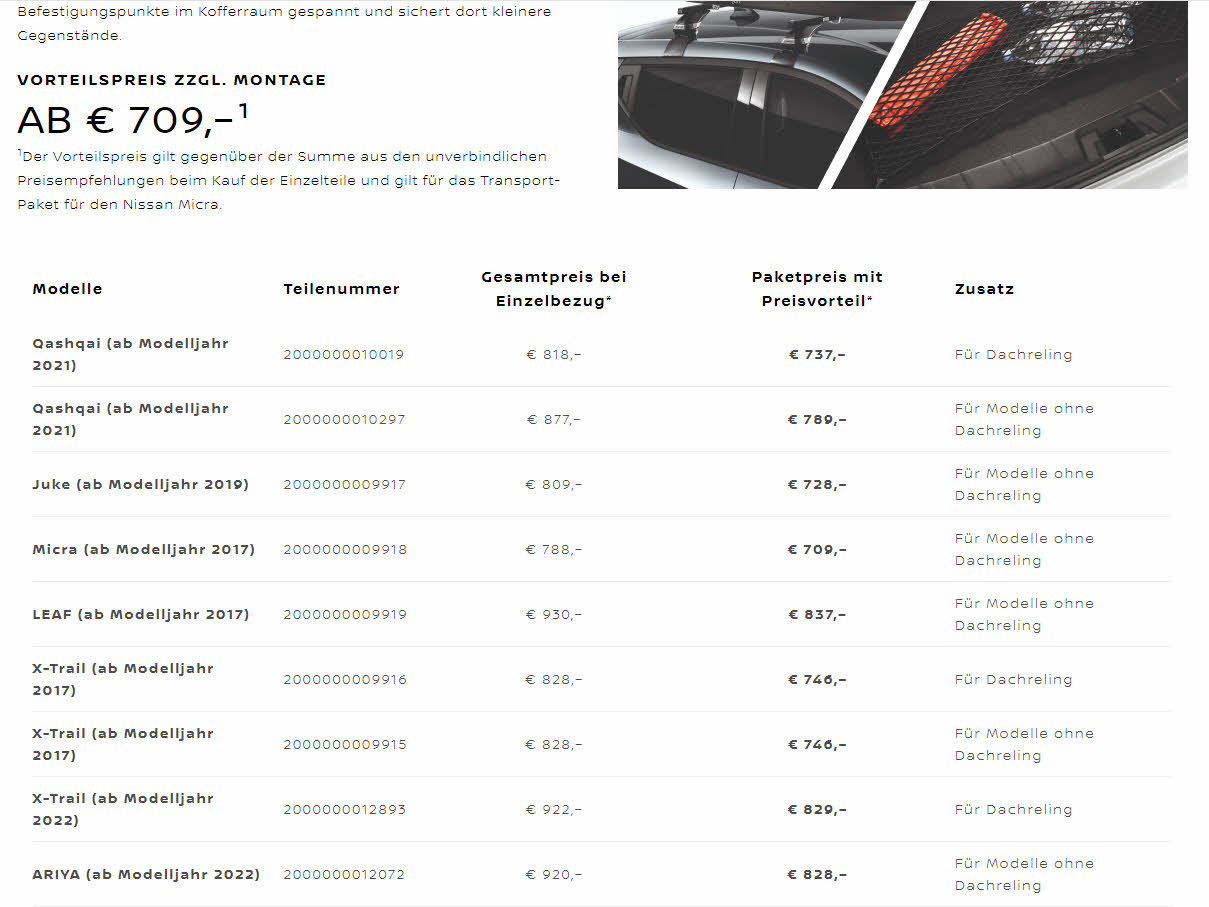 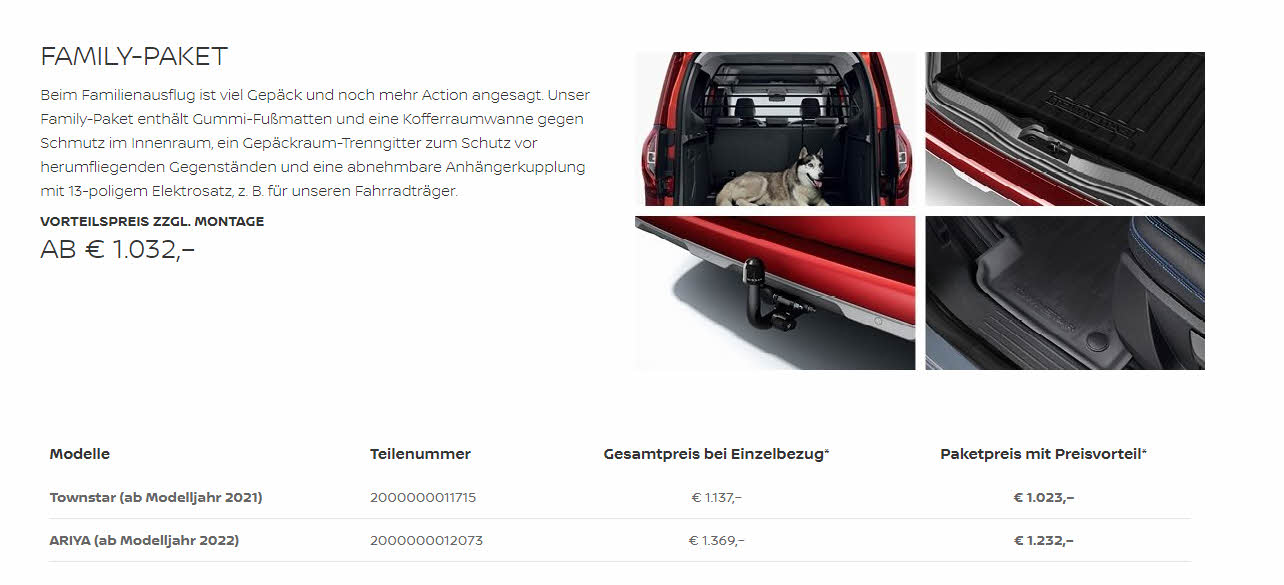 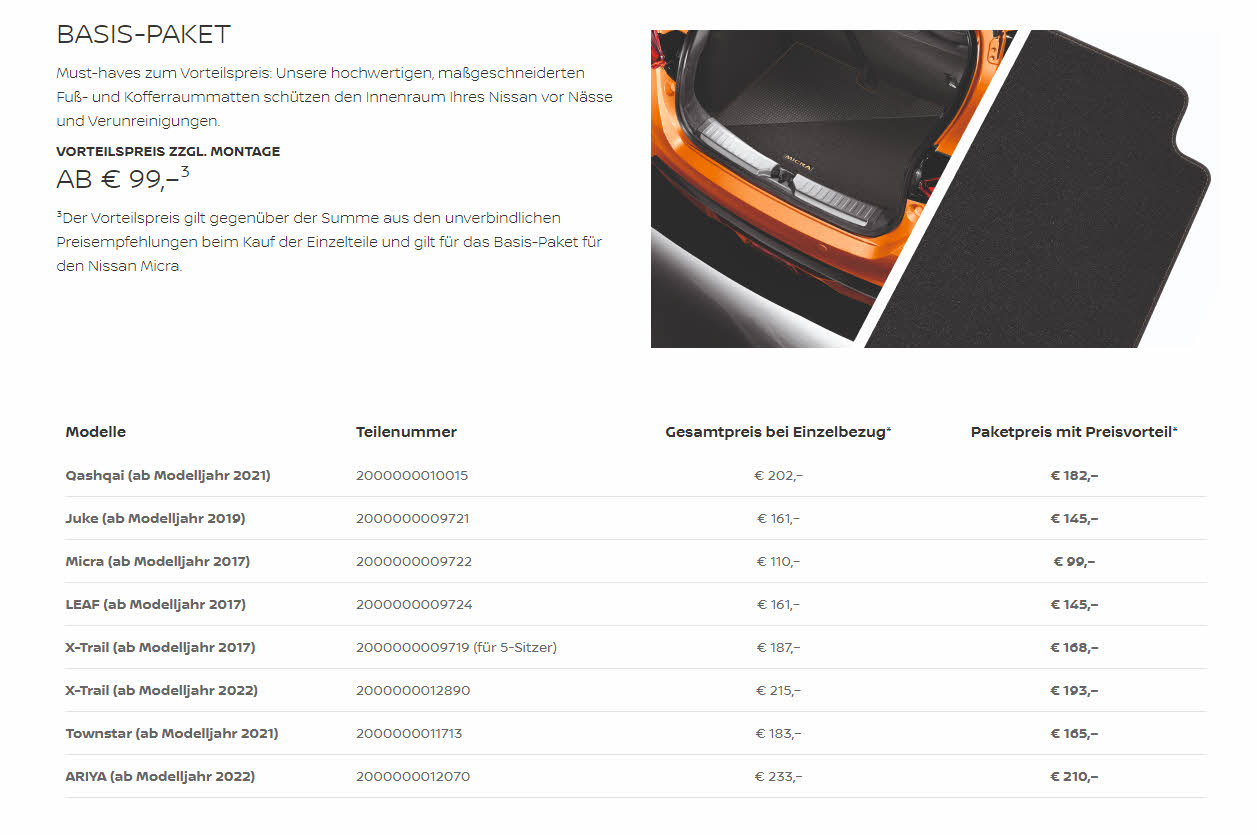 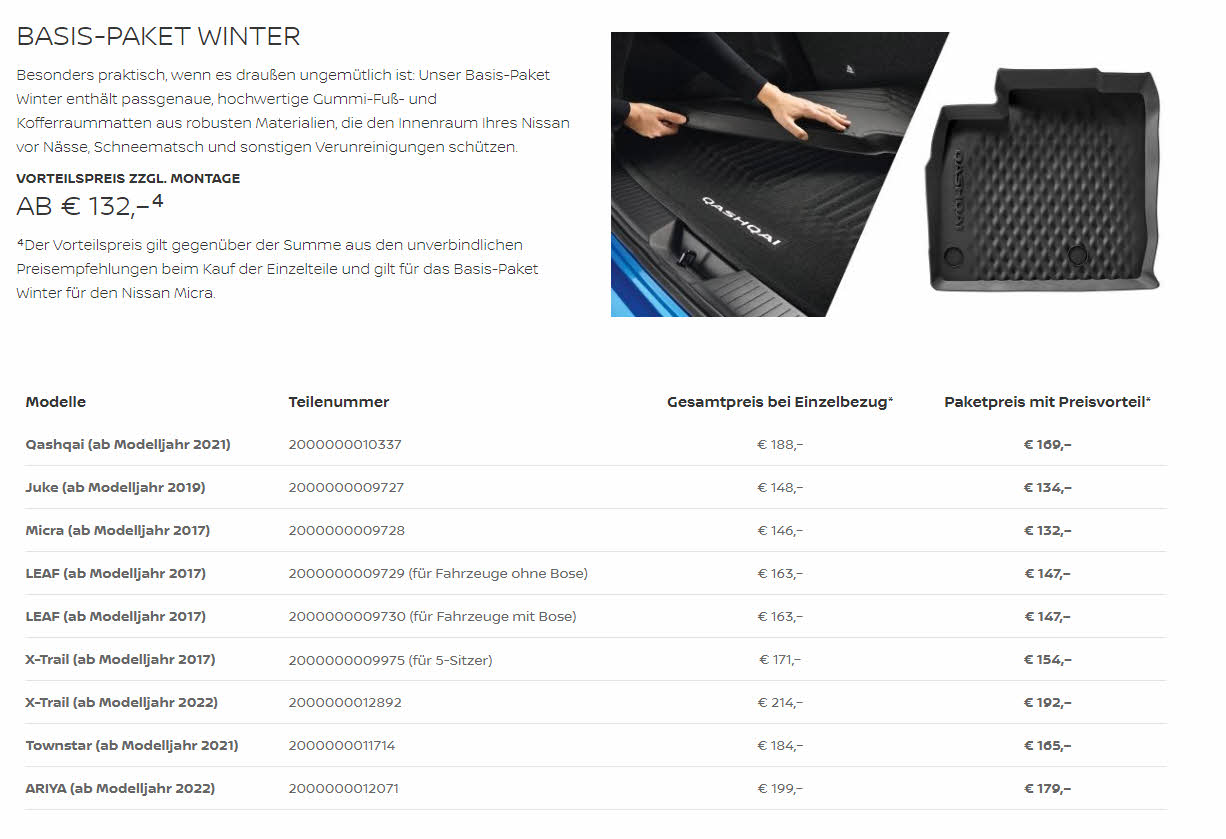 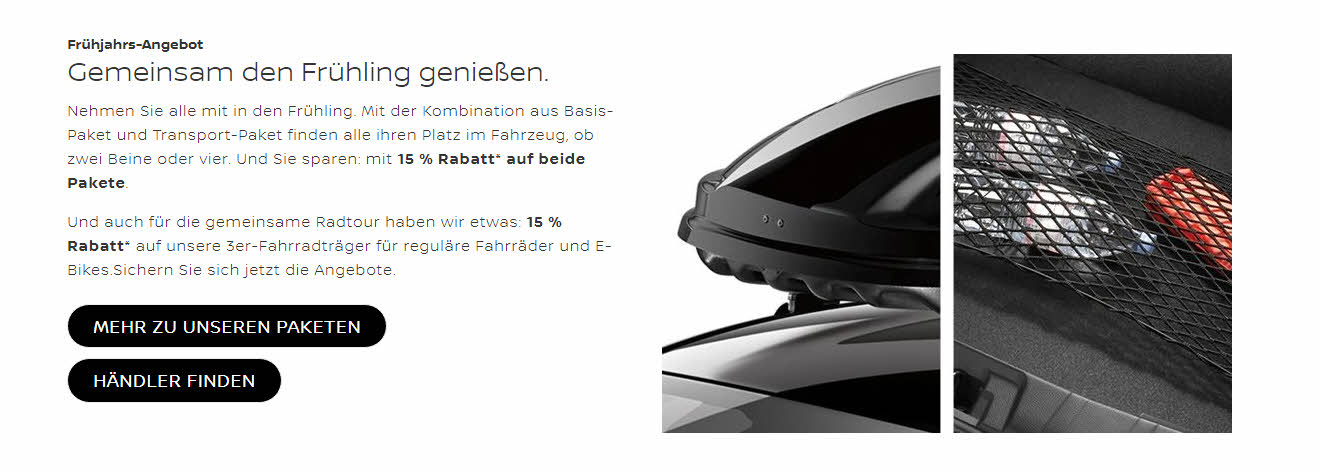 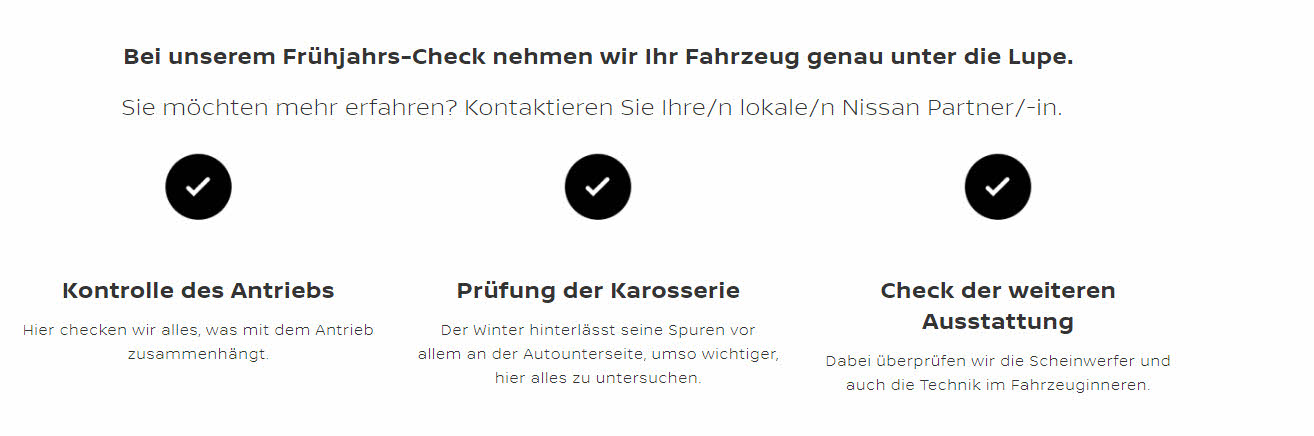 Opel
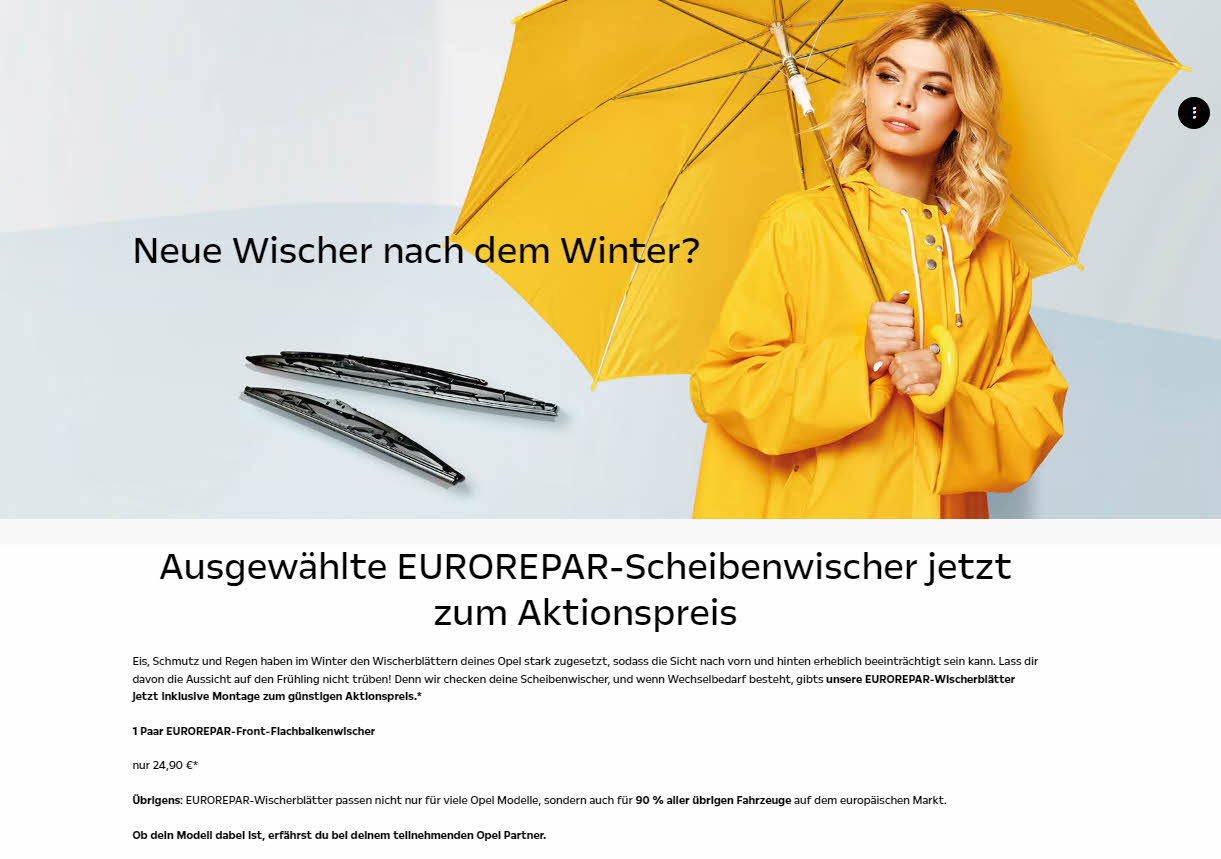 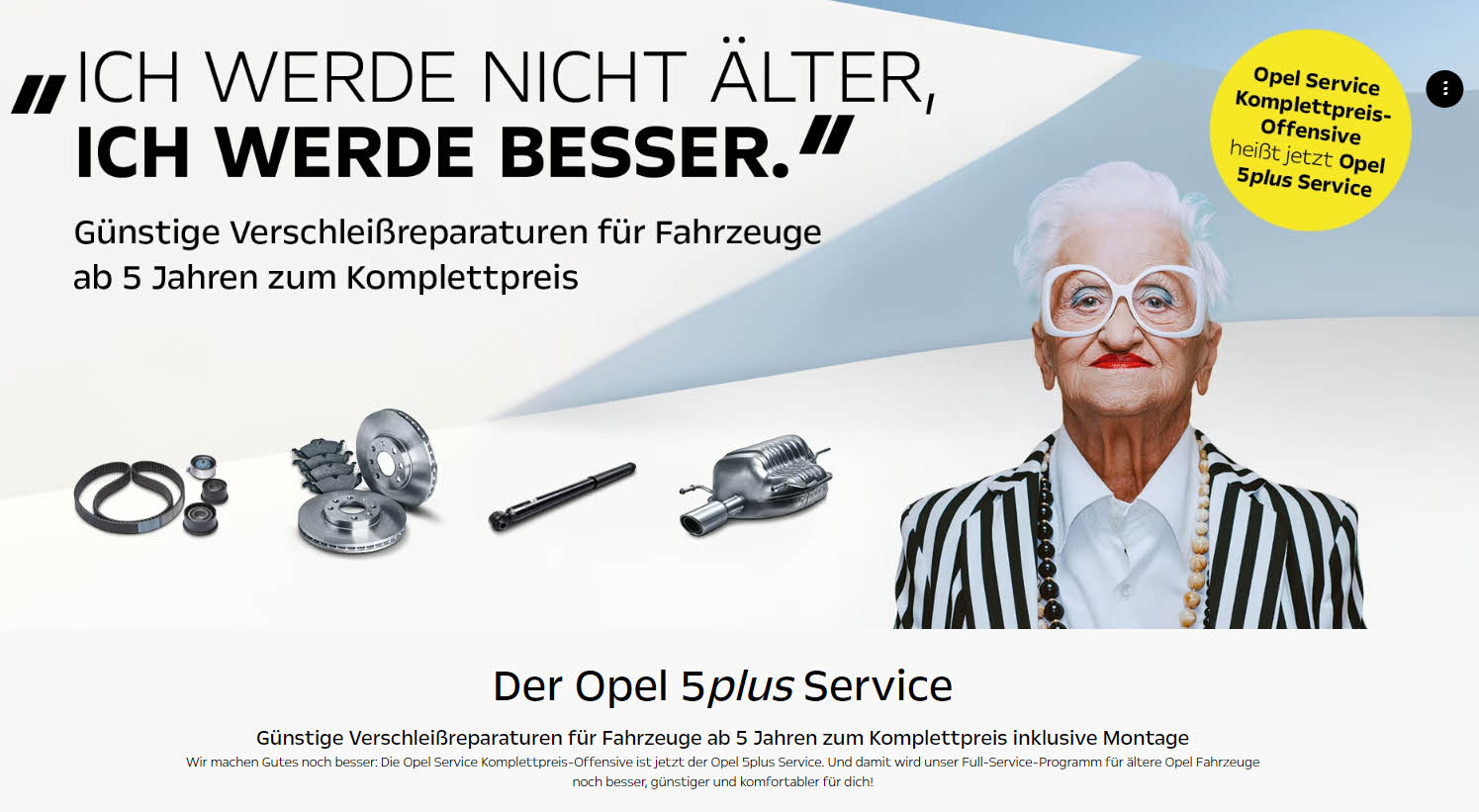 Peugeot
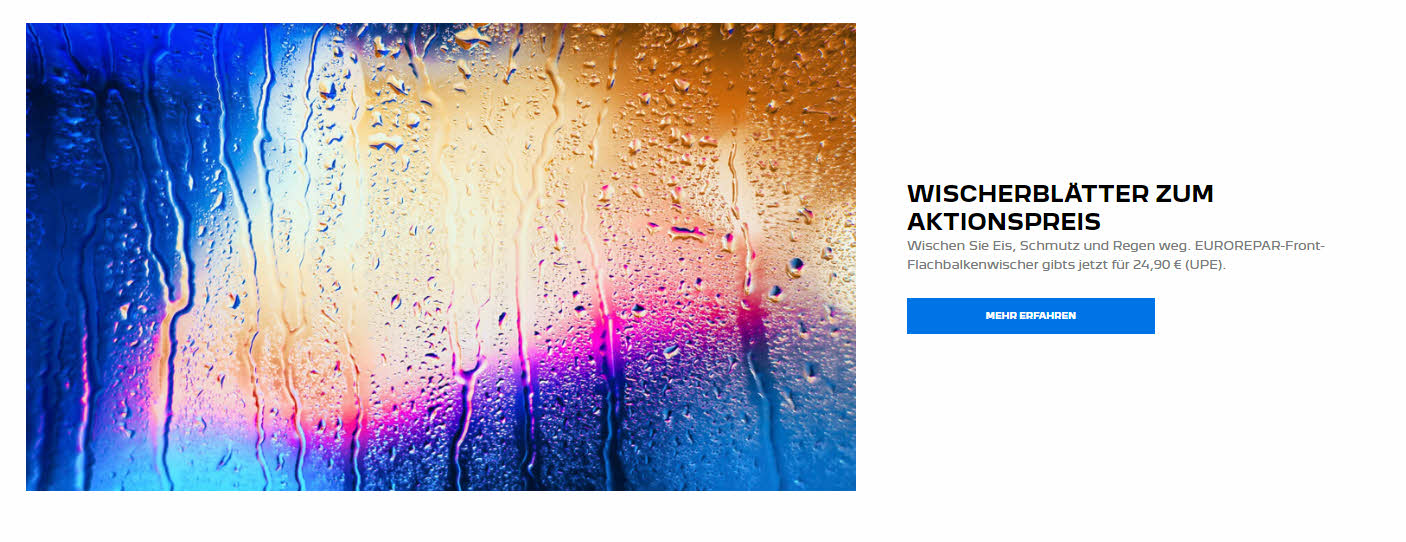 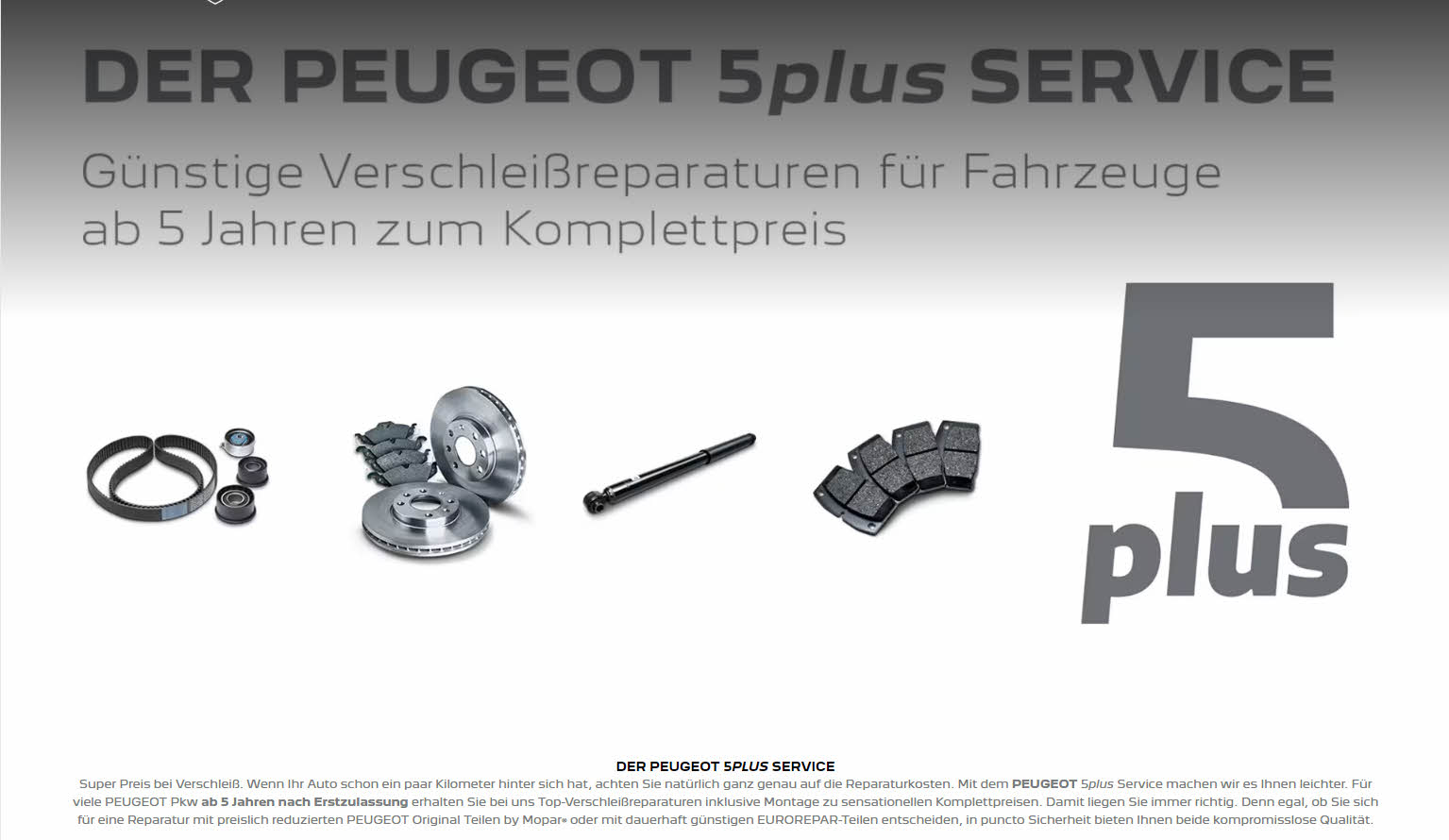 Renault
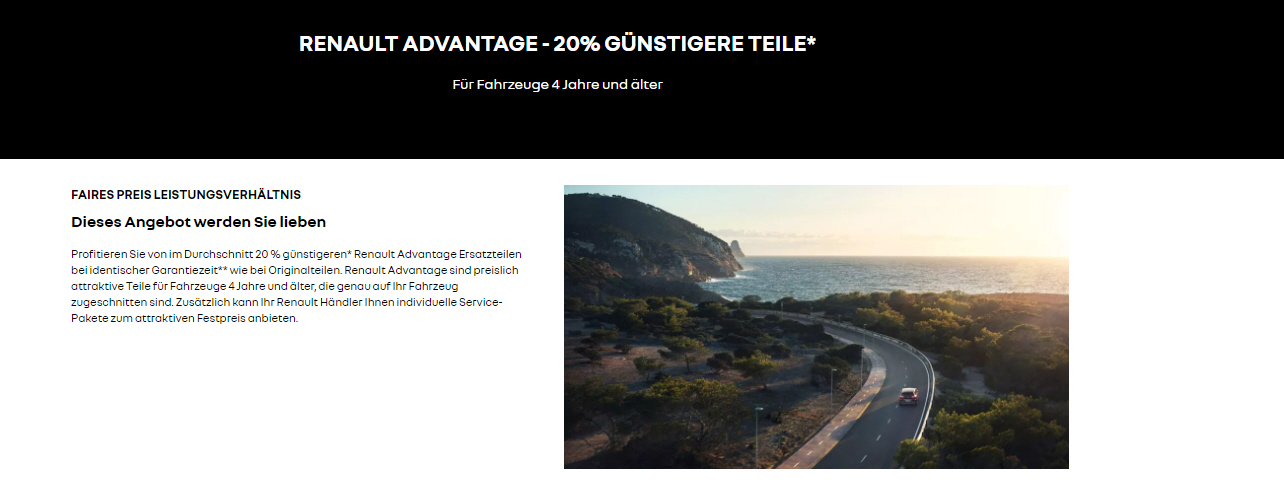 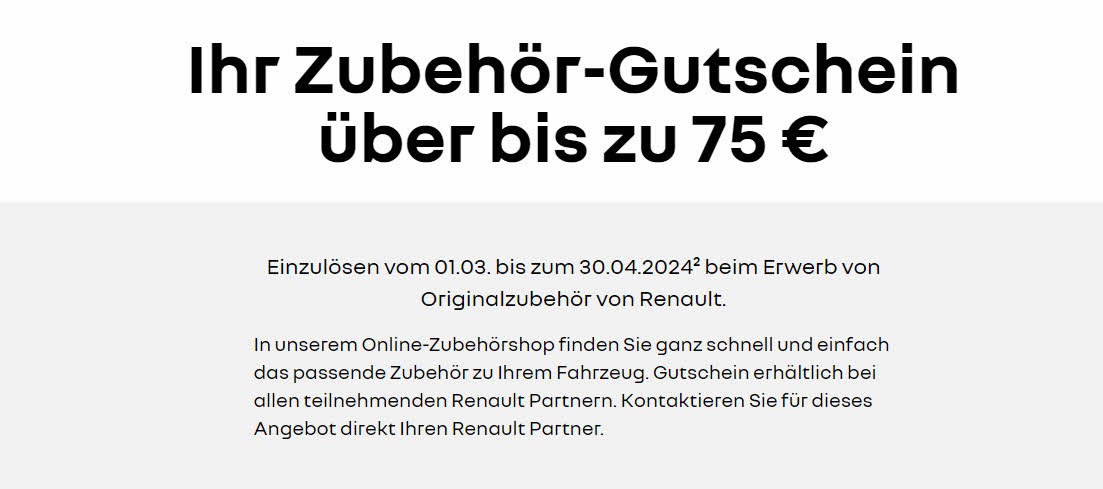 Seat
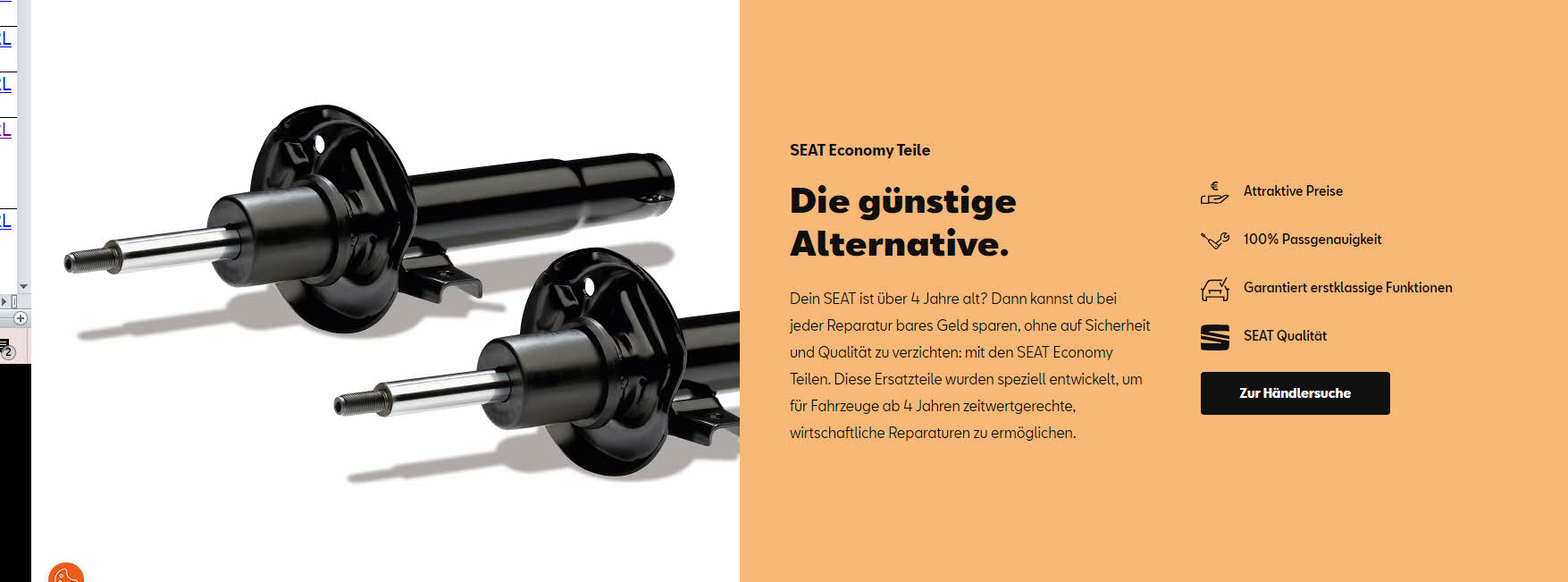 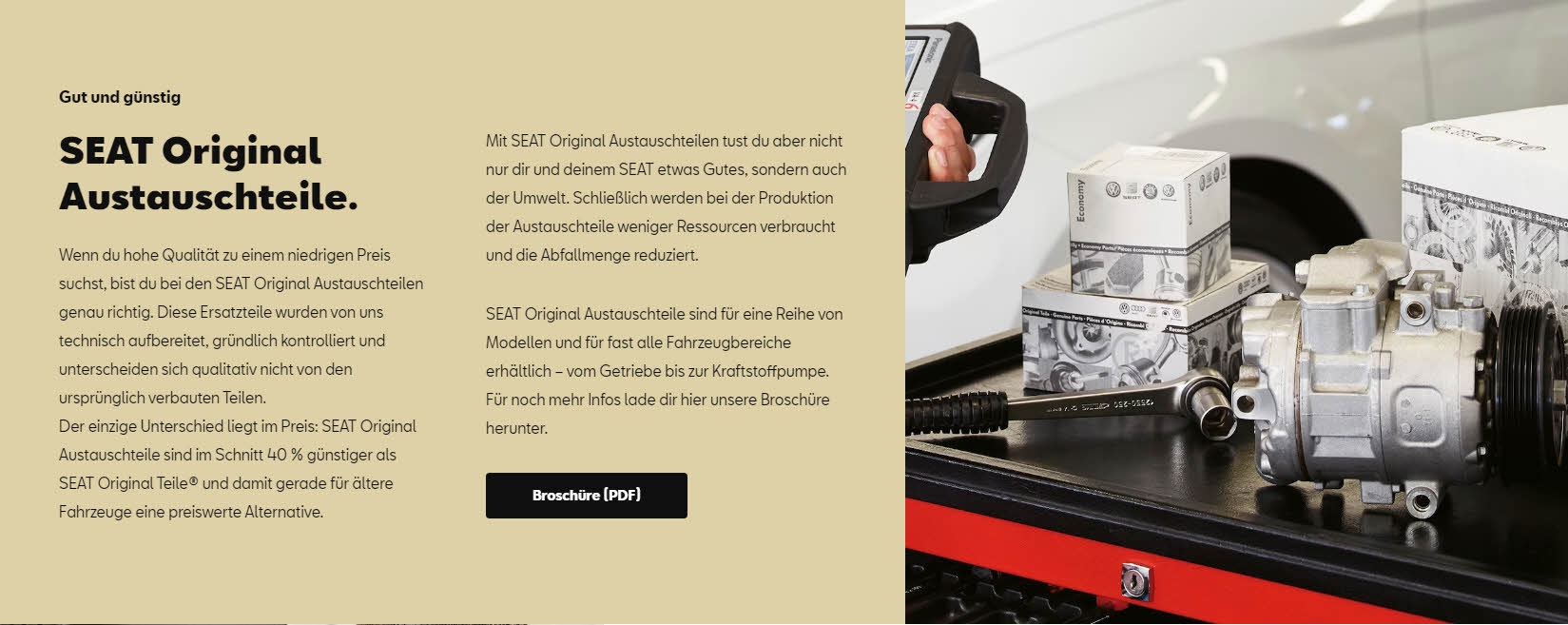 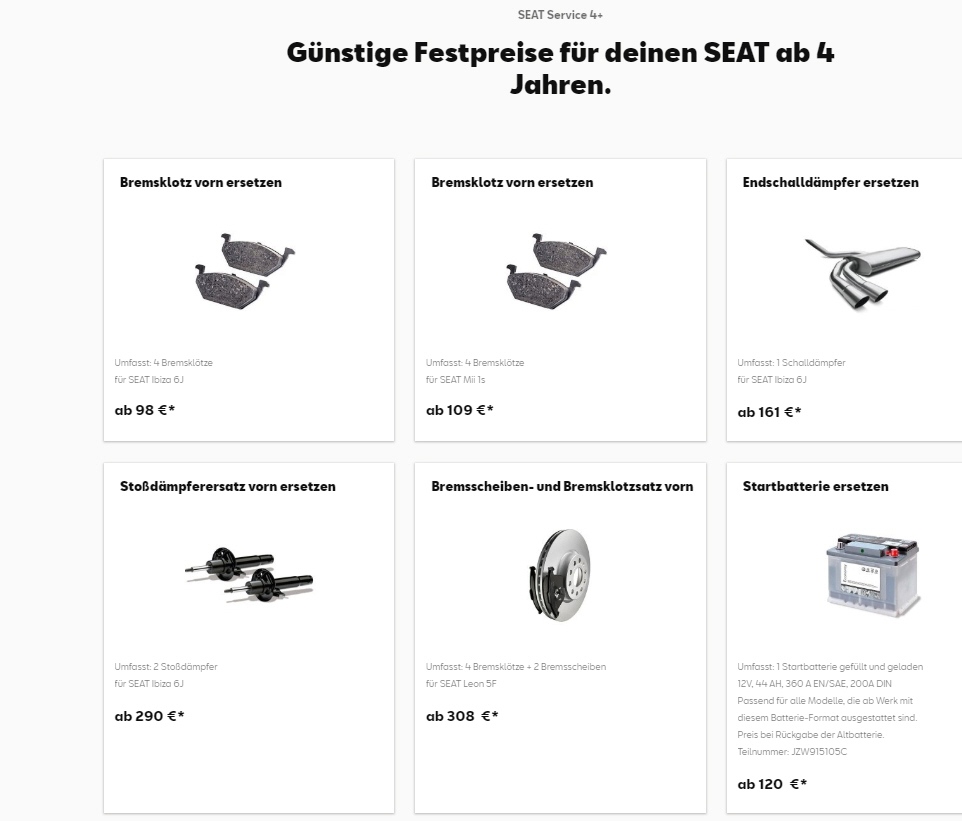 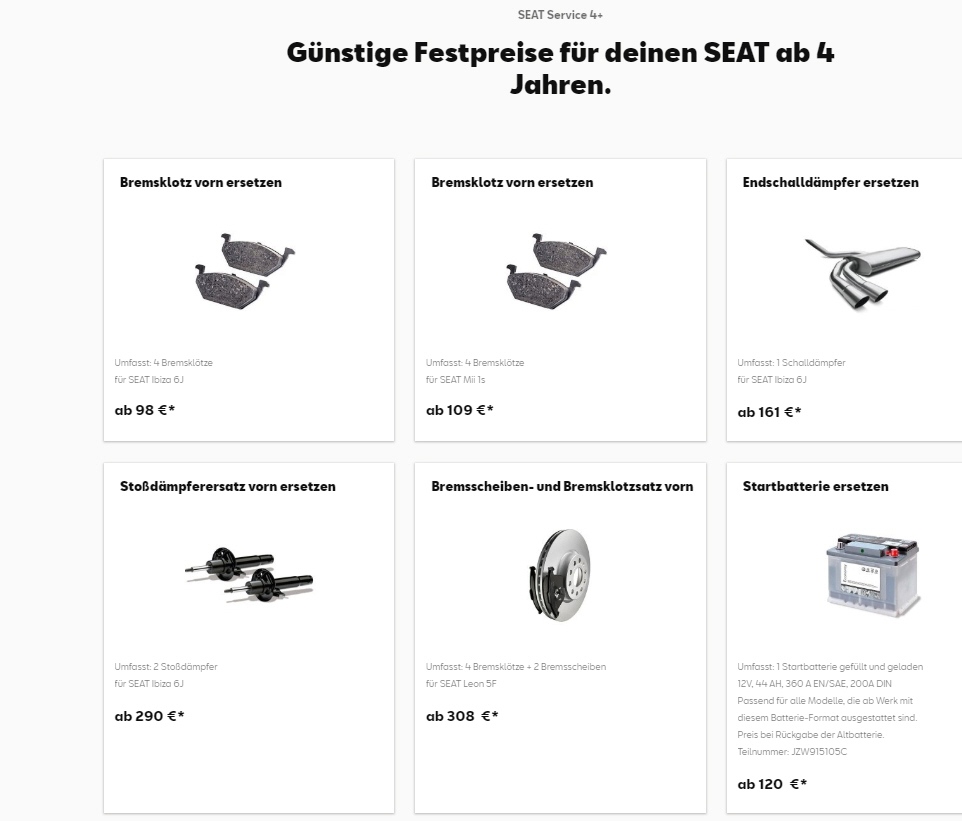 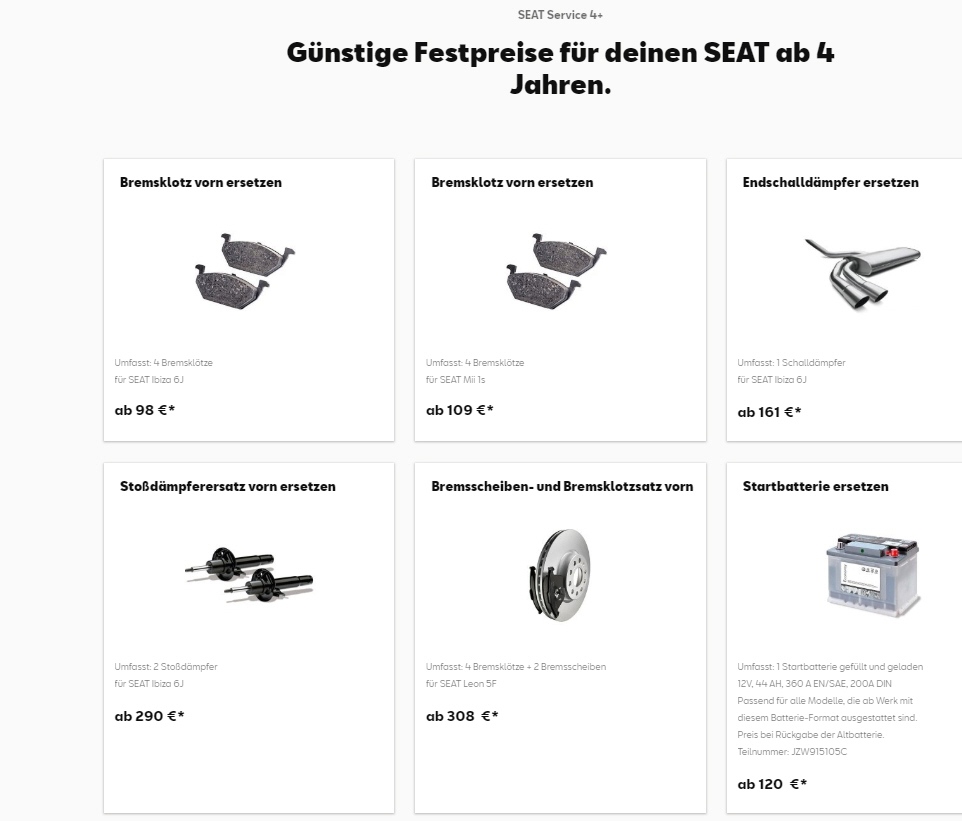 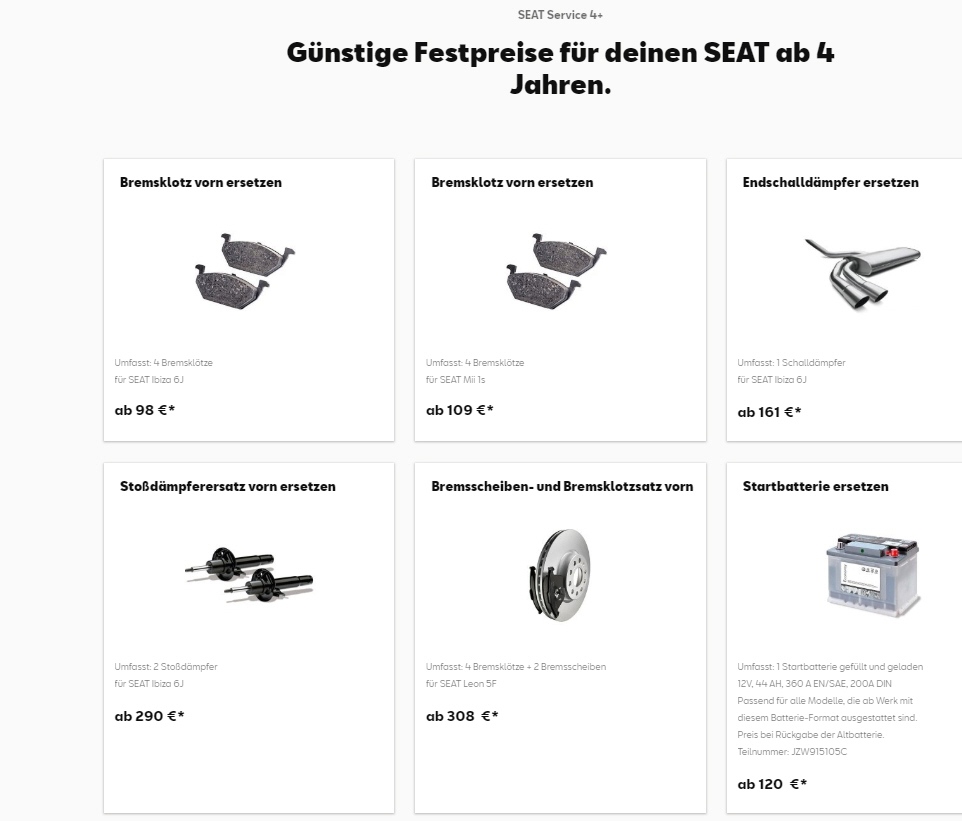 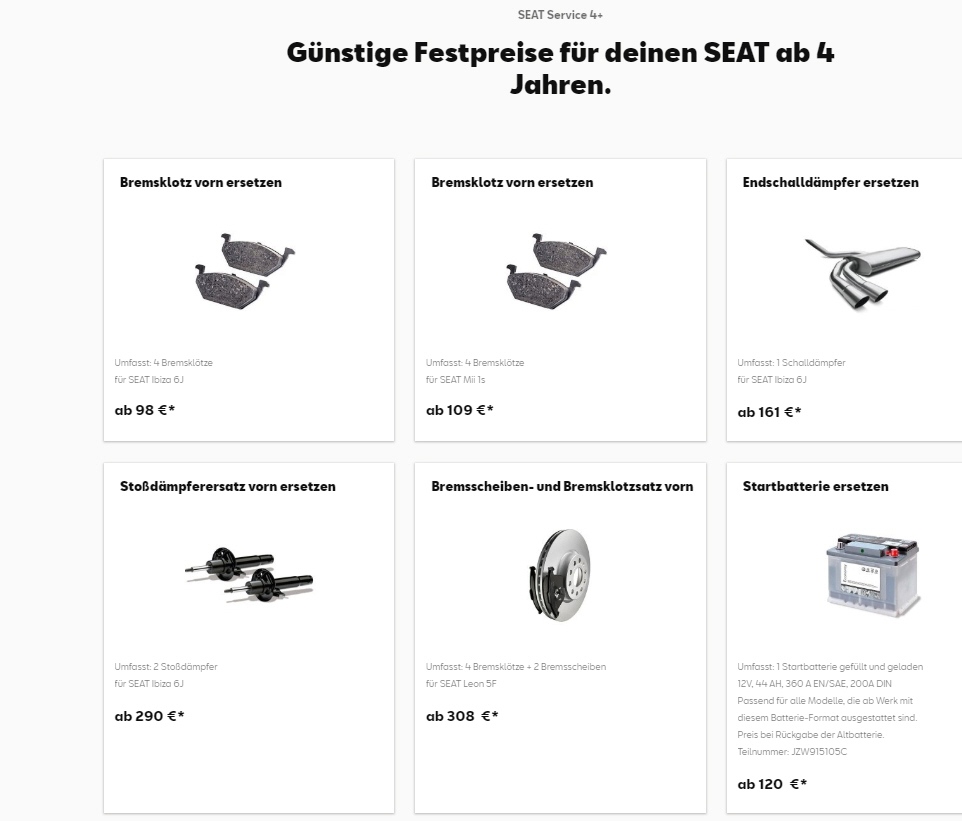 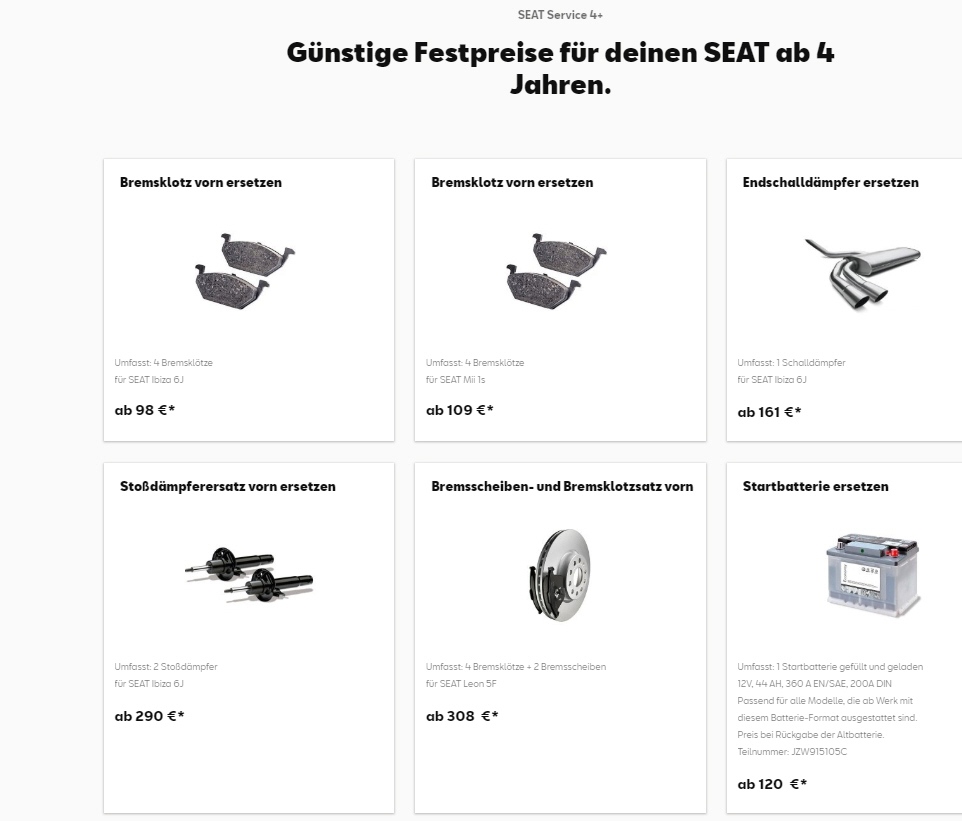 Skoda
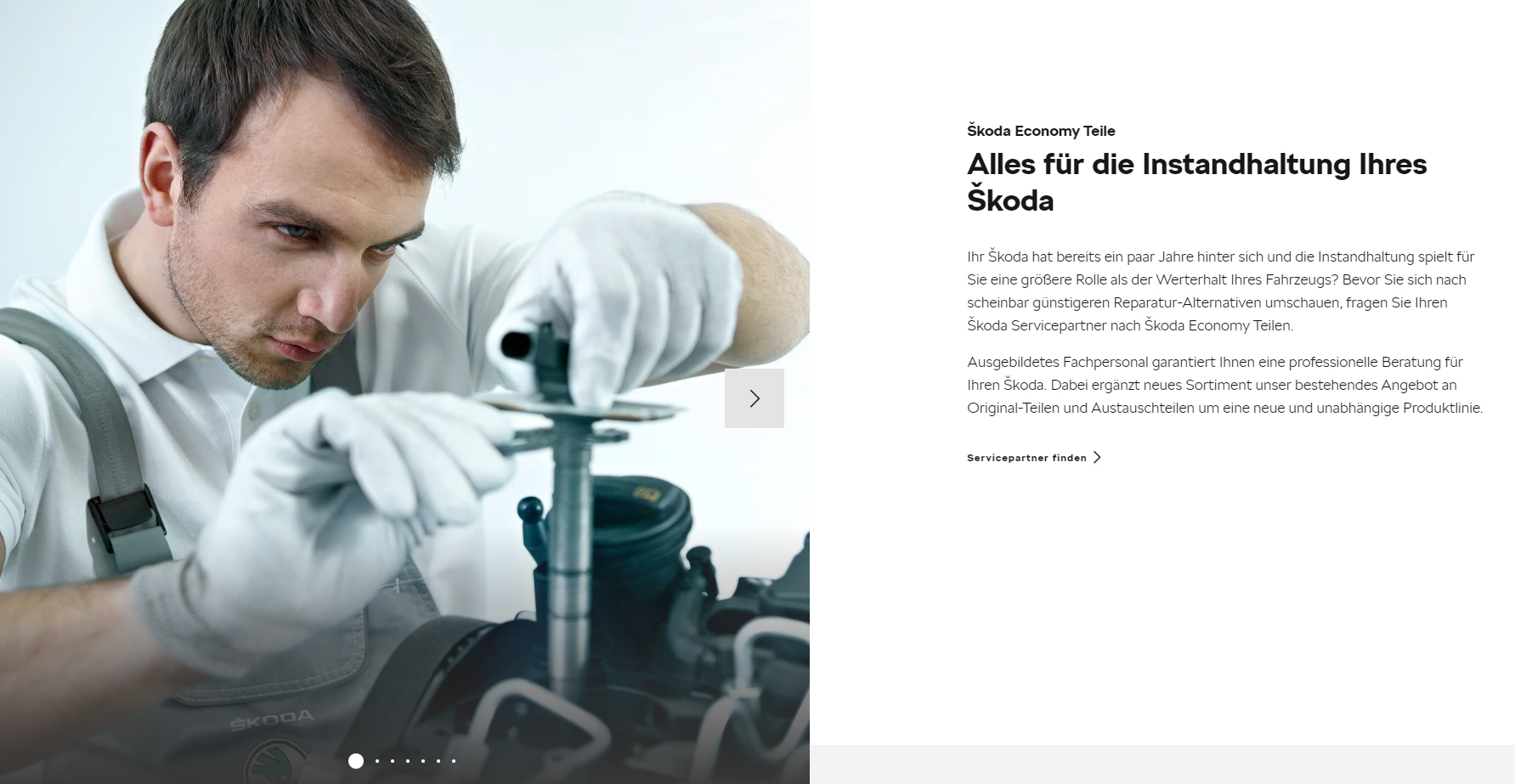 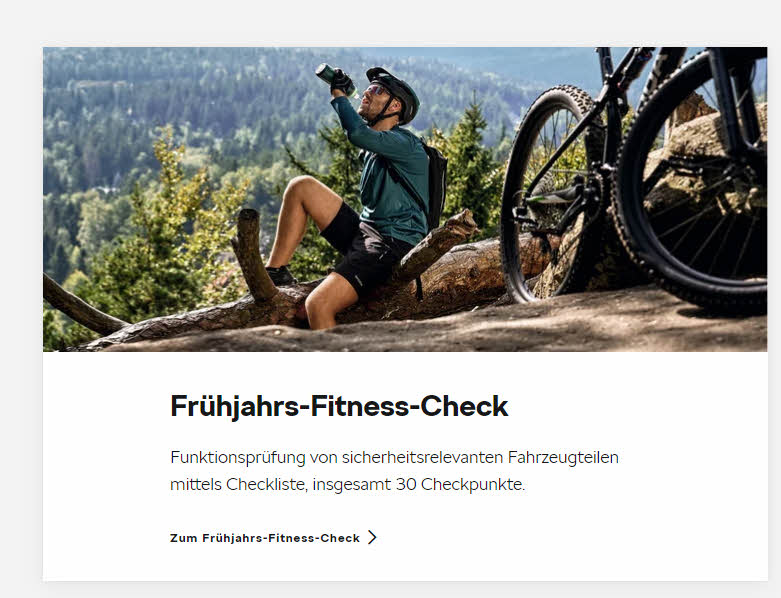 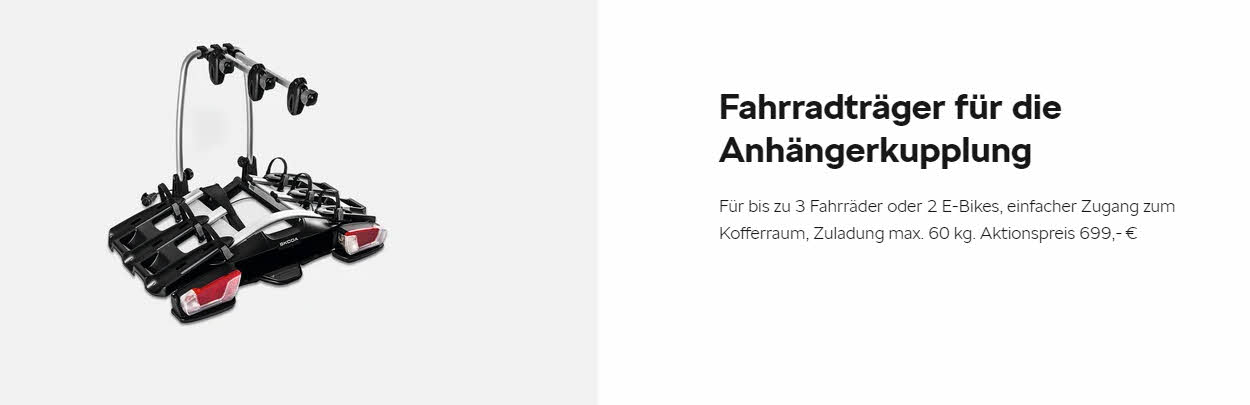 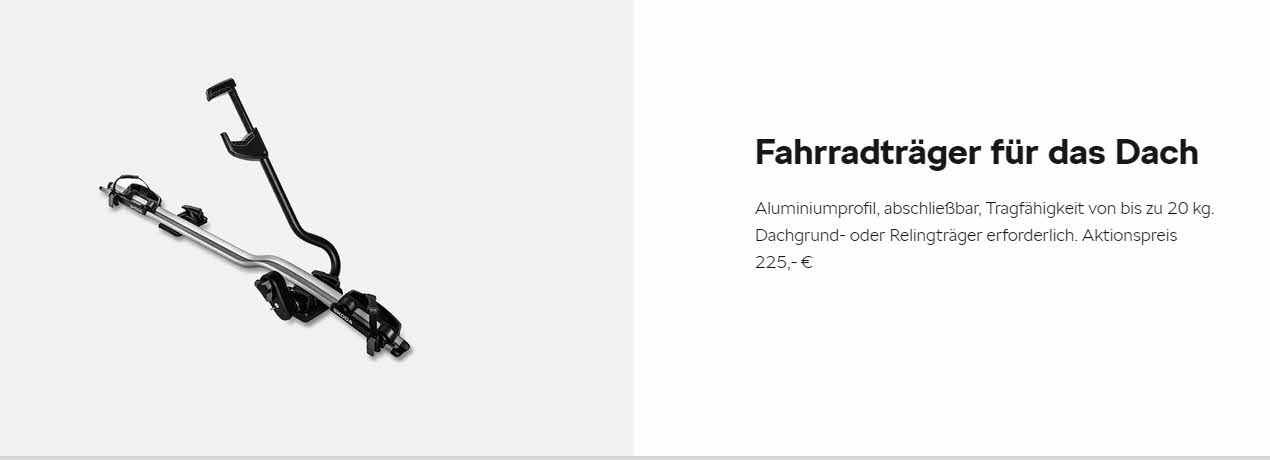 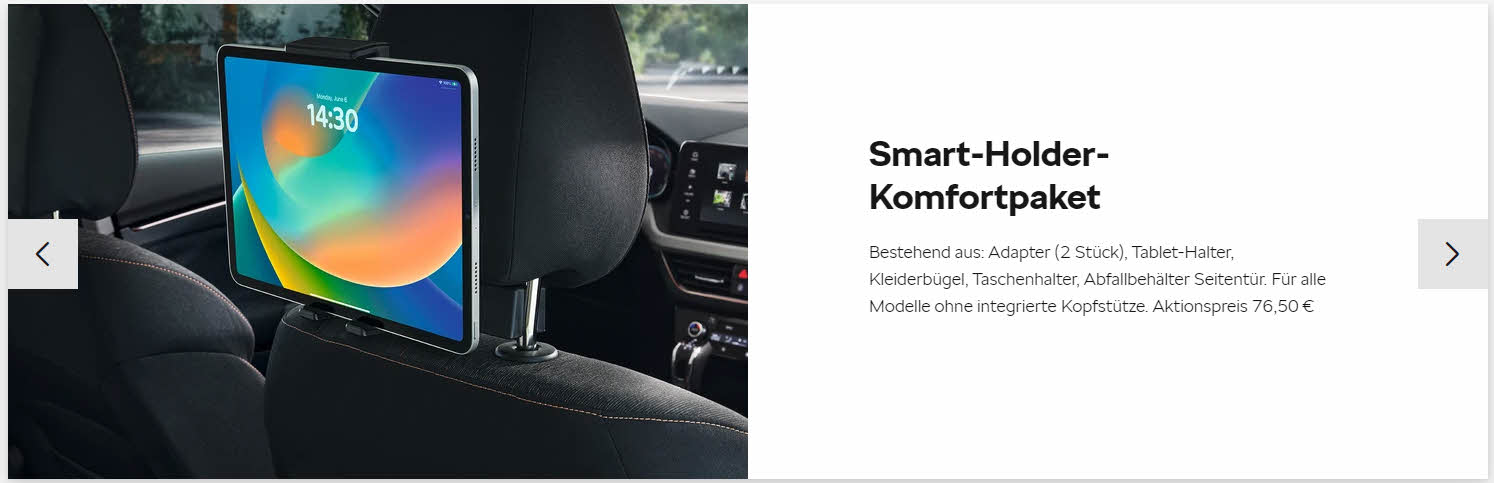 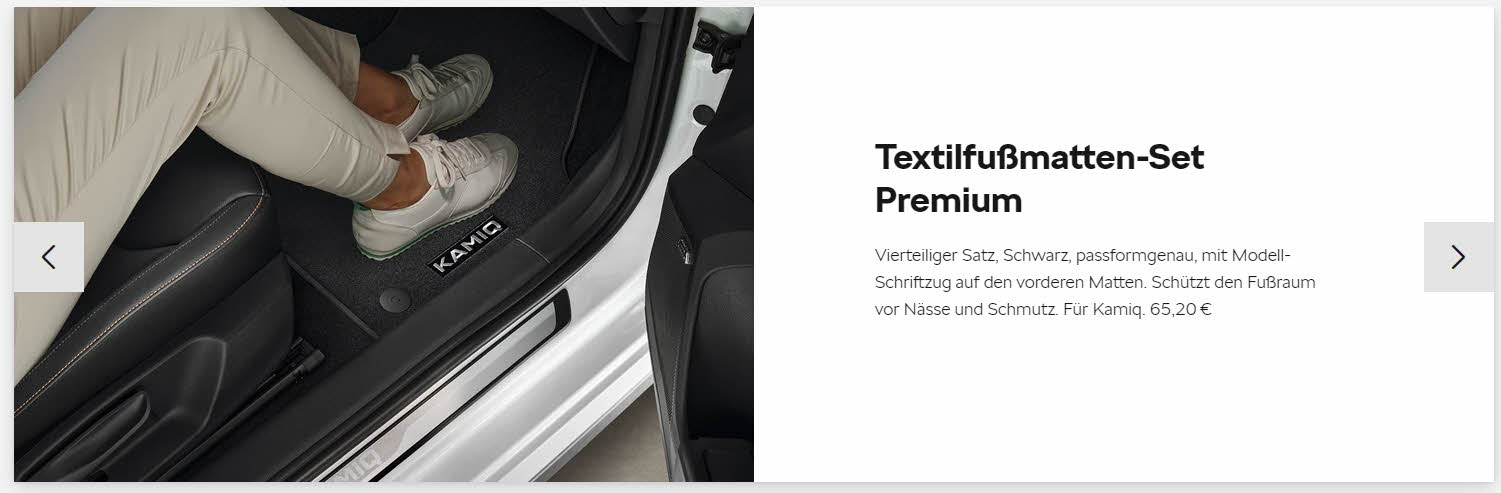 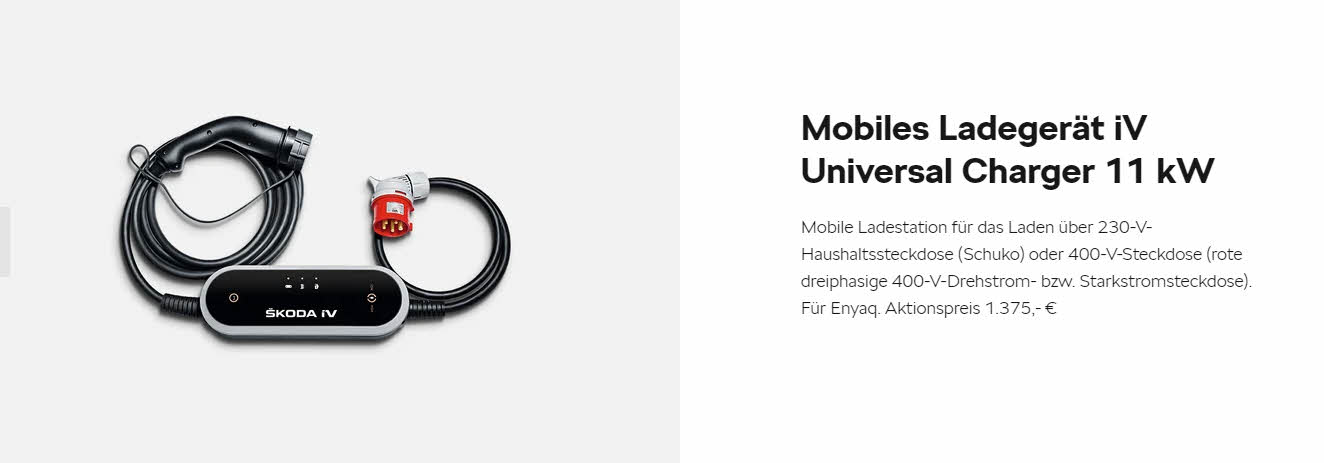 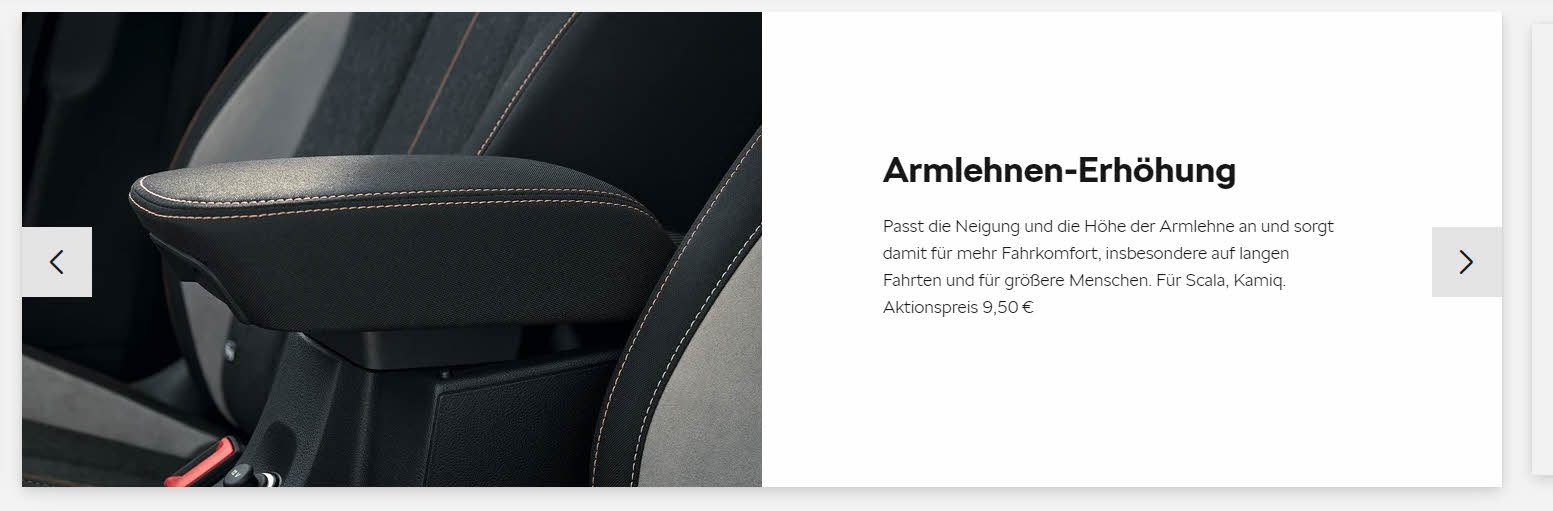 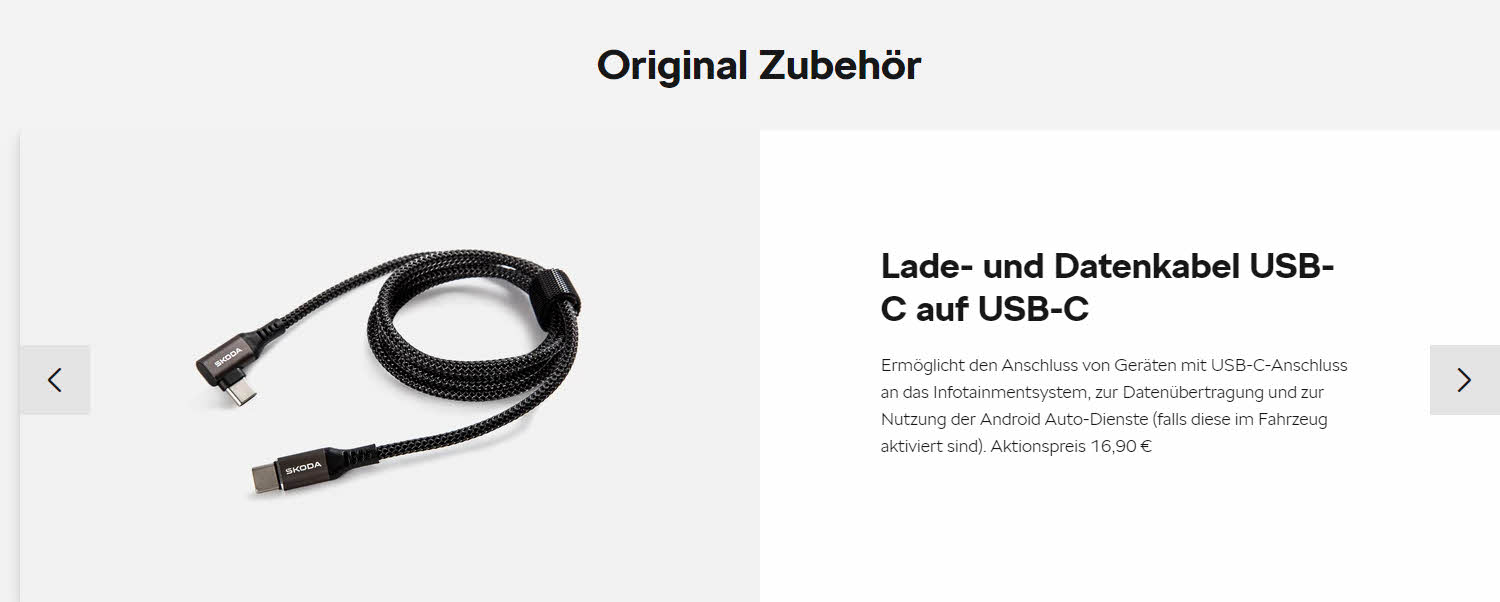 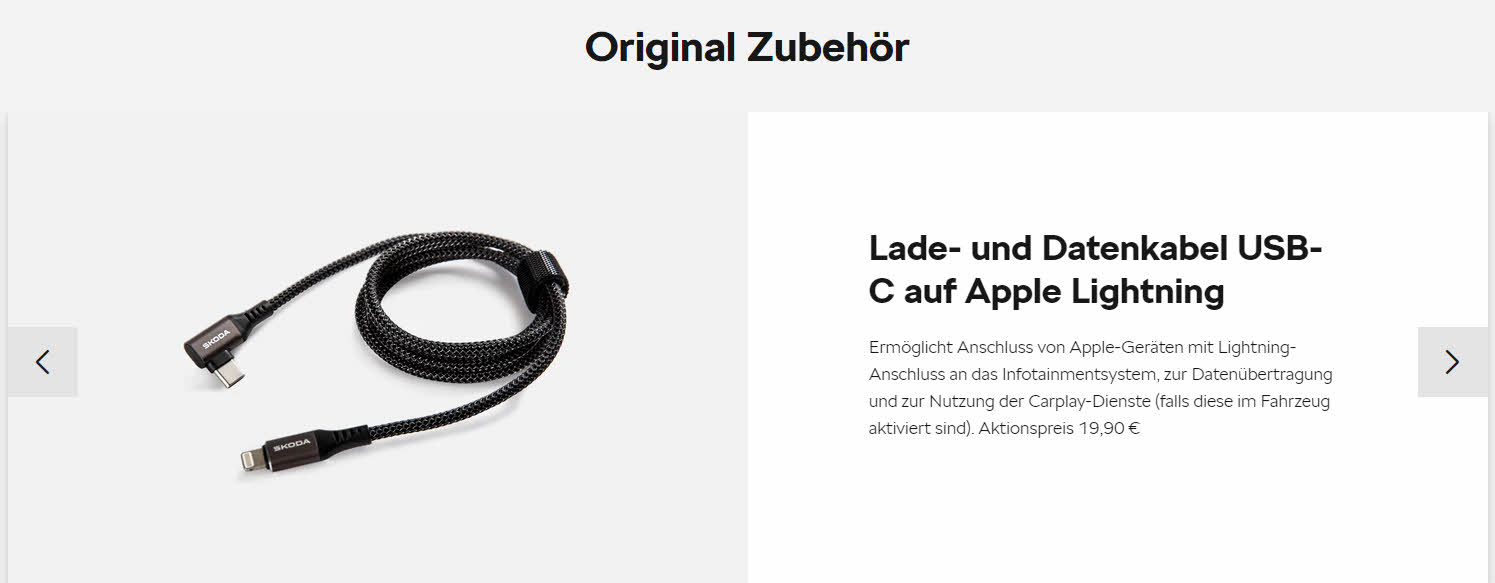 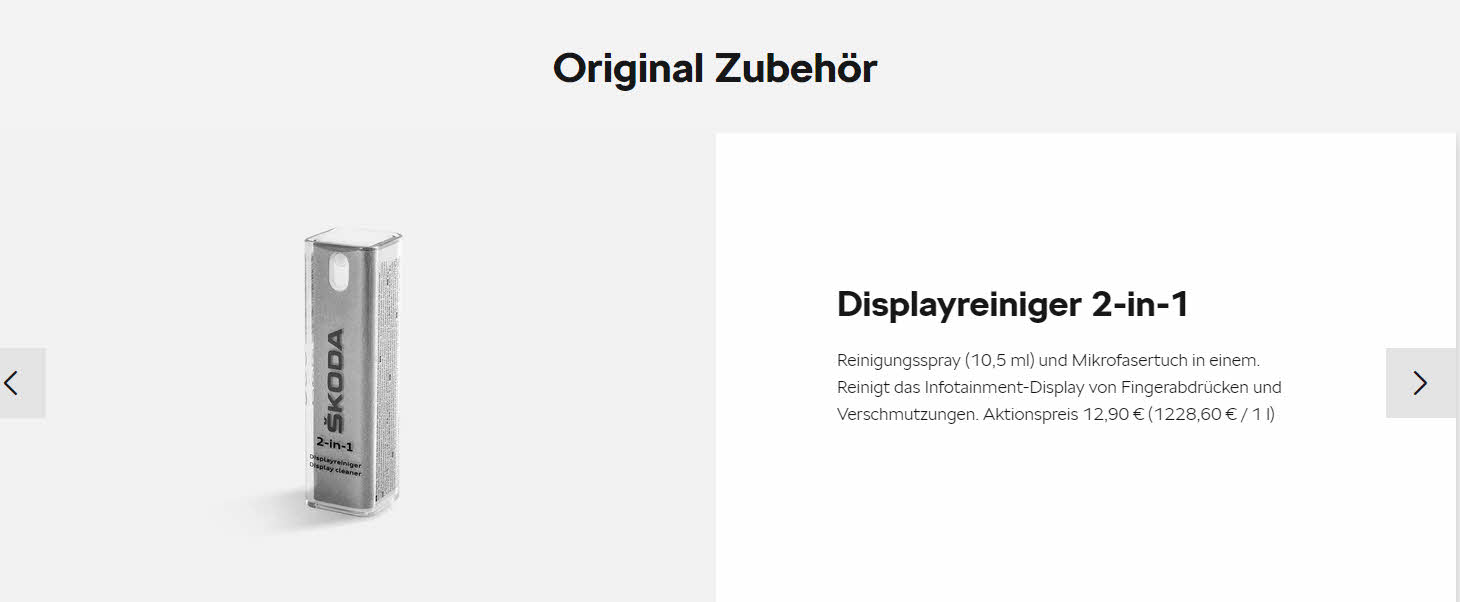 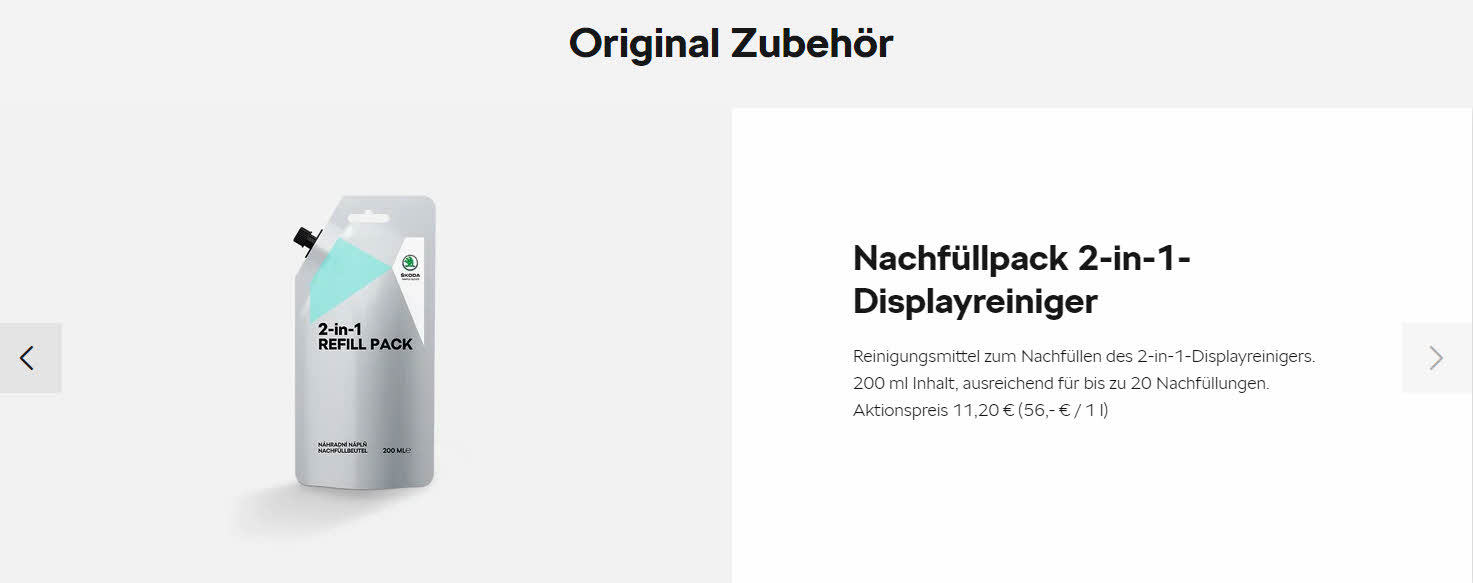 Suzuki
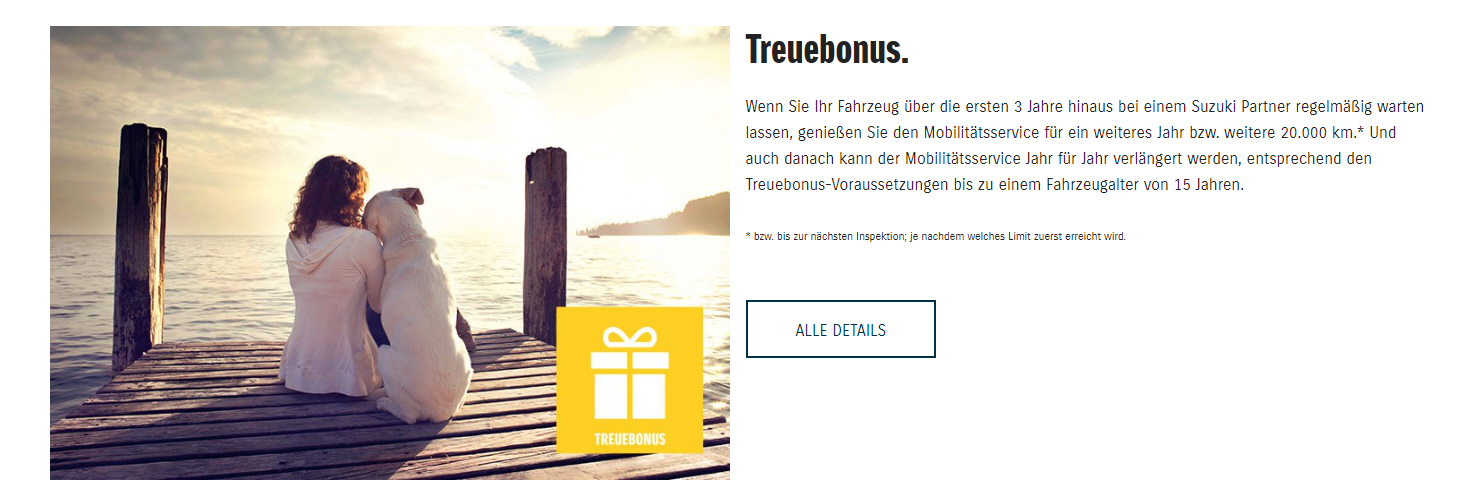 Toyota
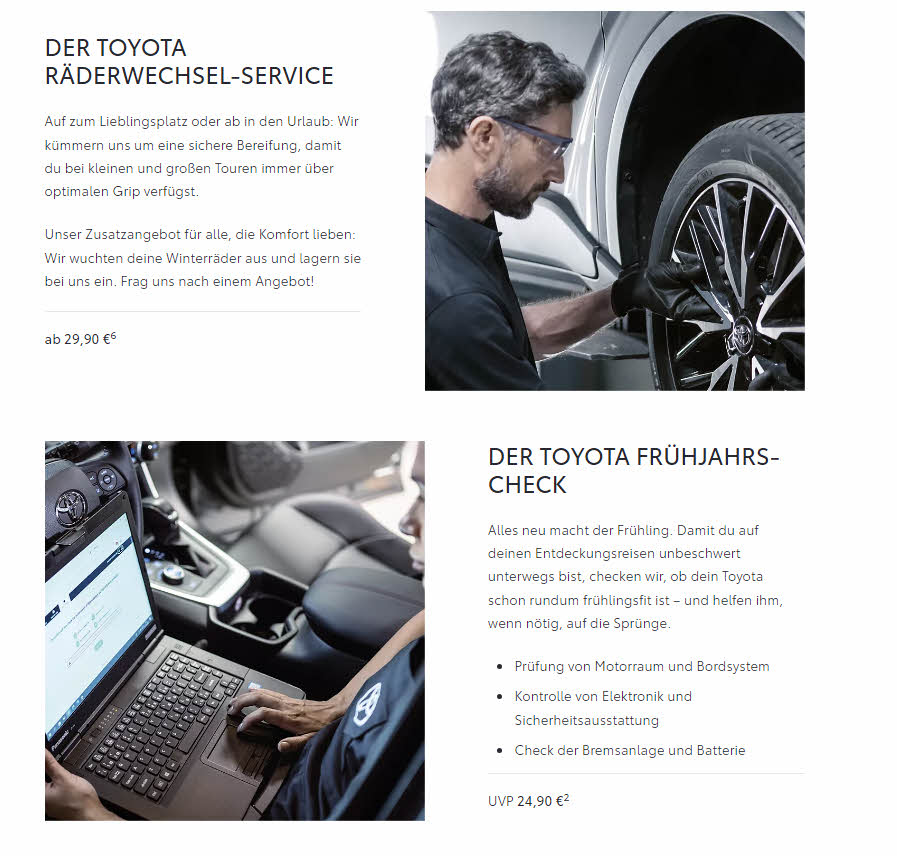 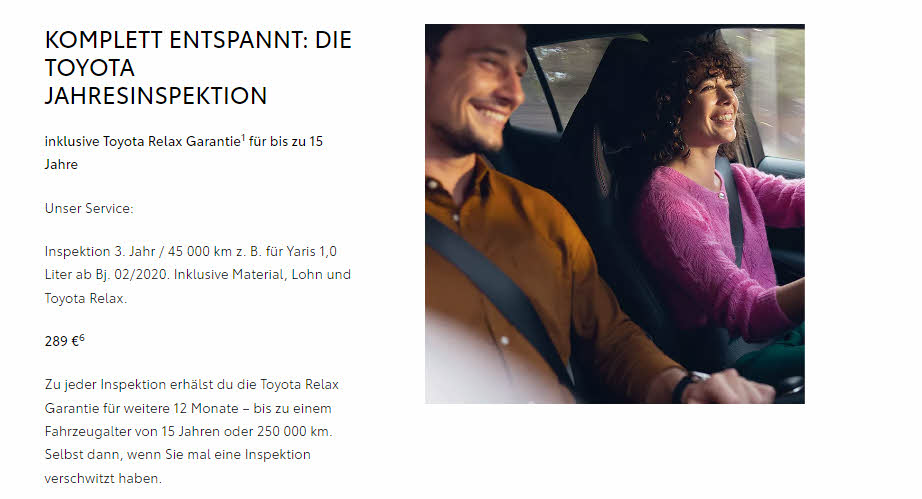 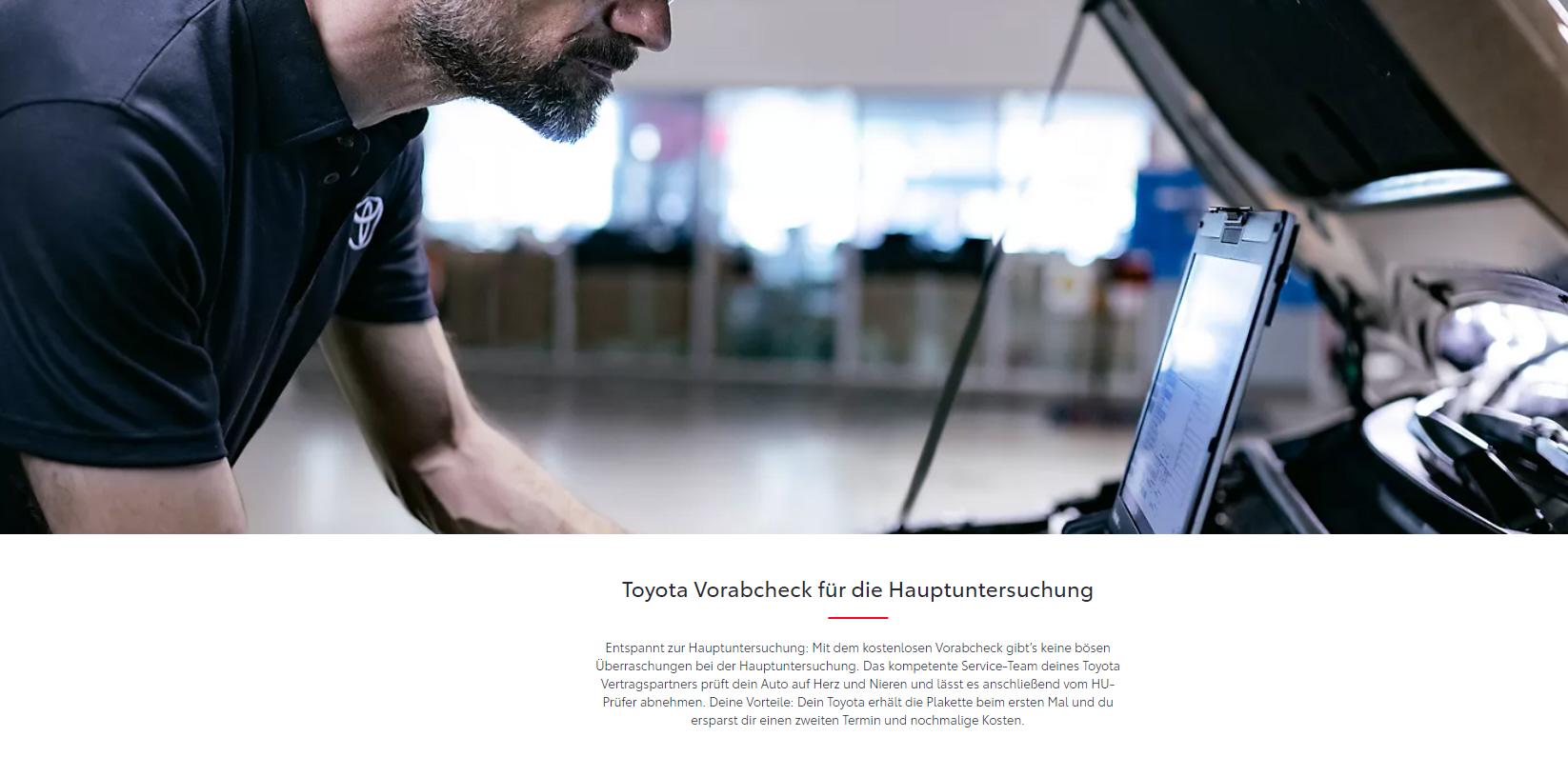 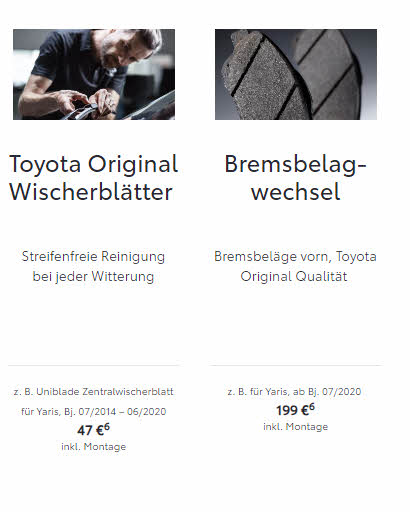 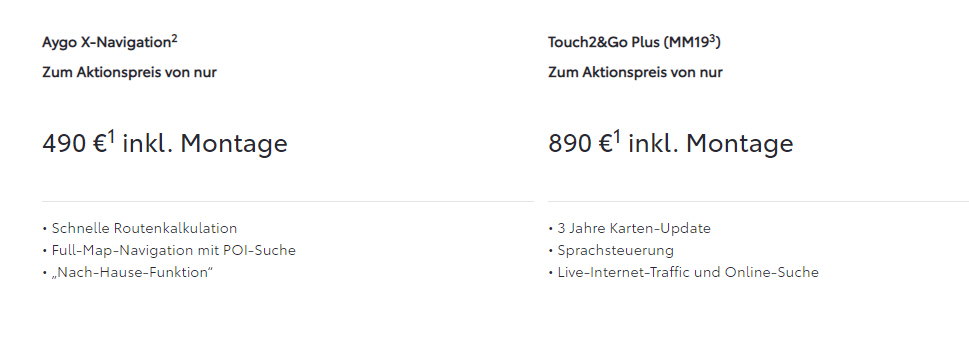 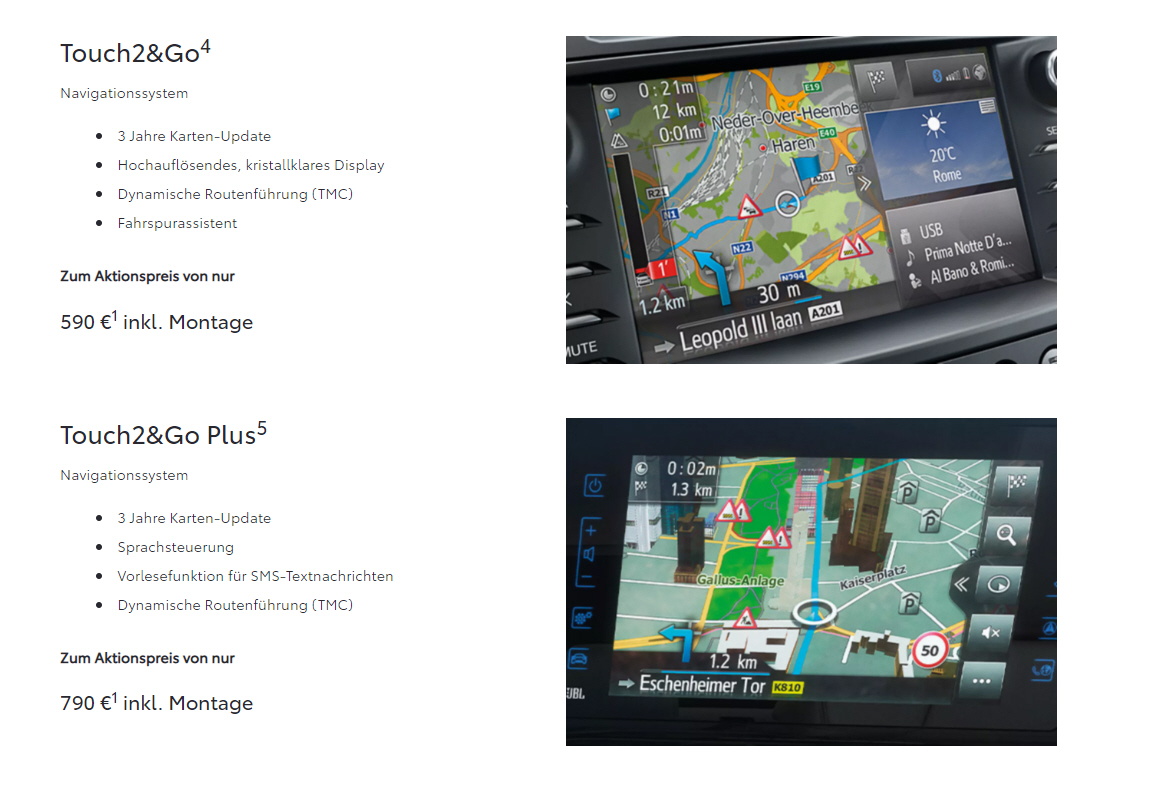 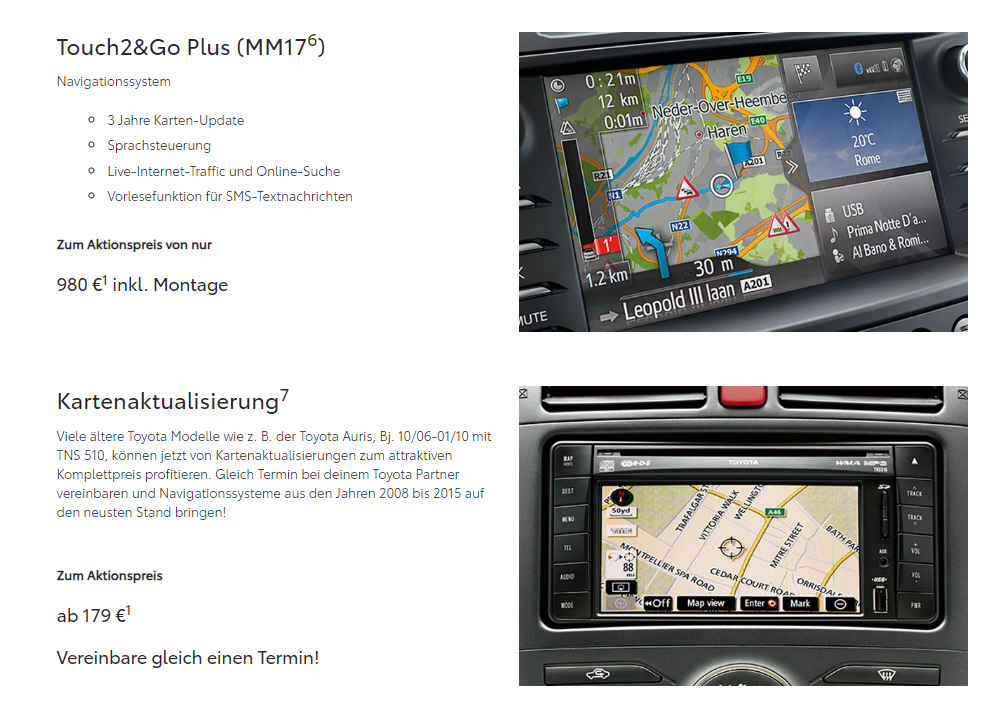 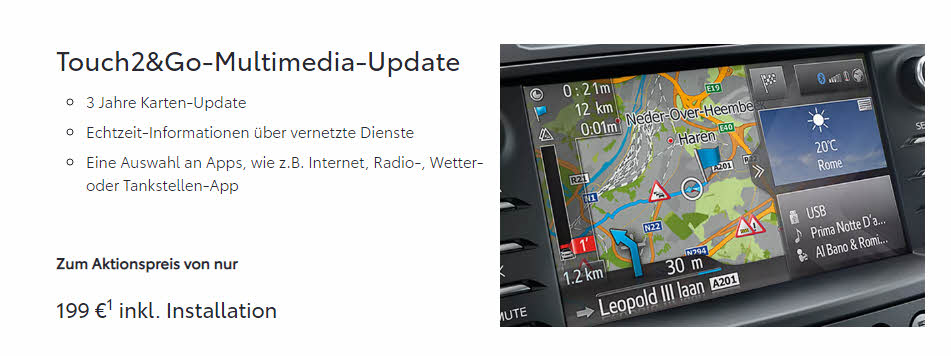 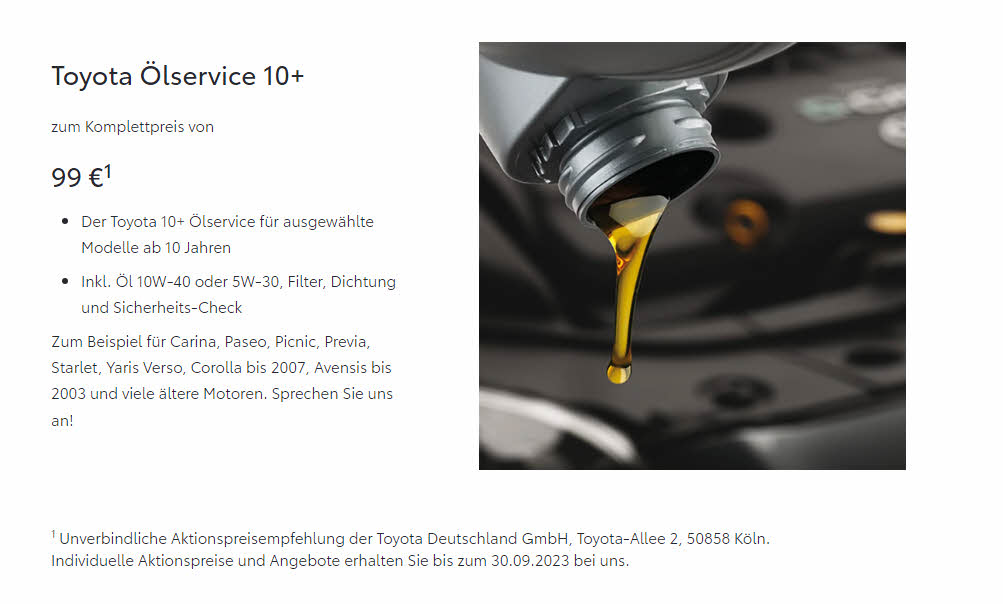 VW
NEU
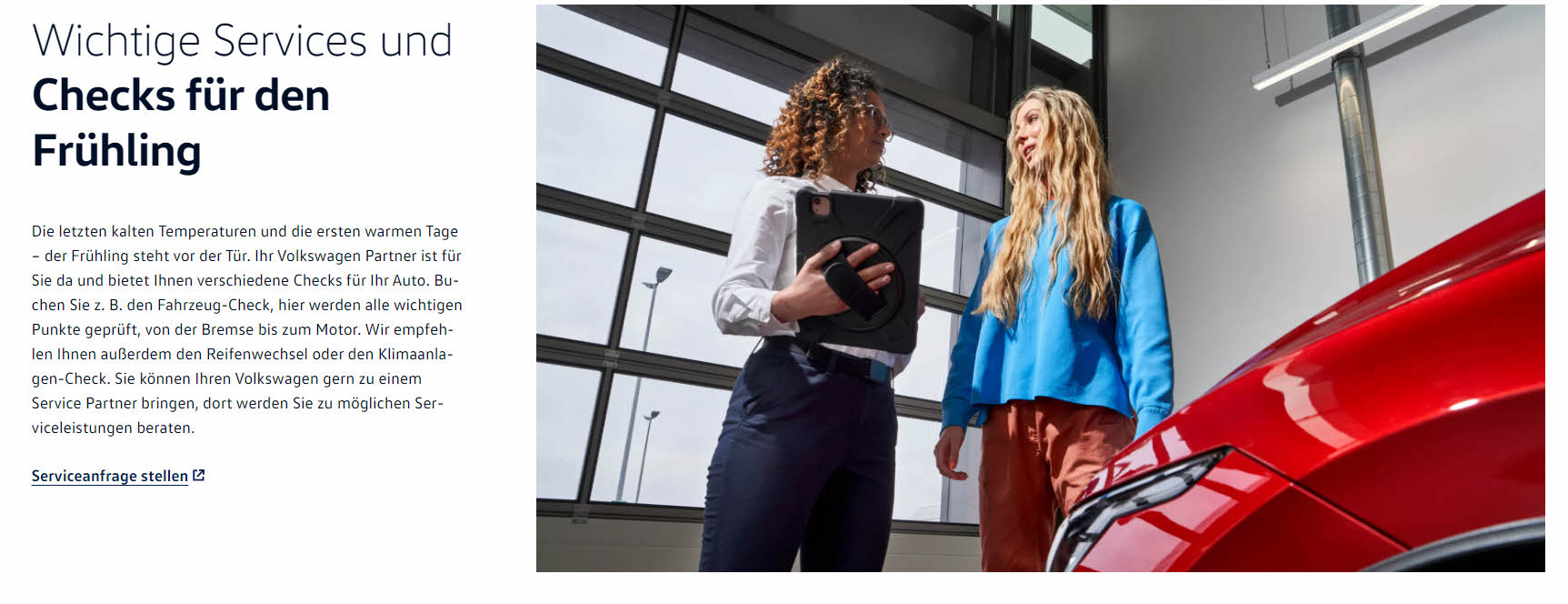 NEU
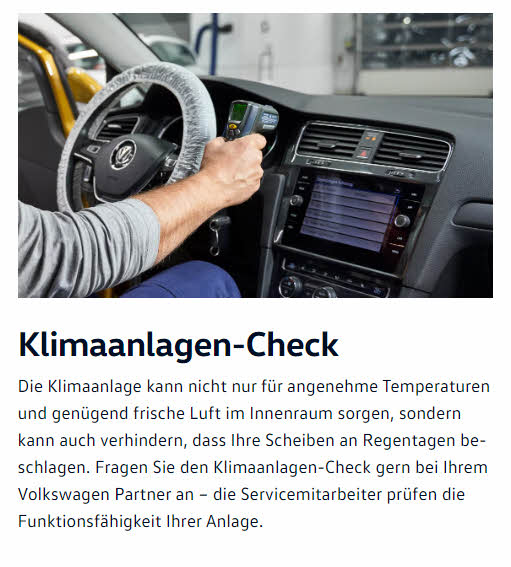 NEU
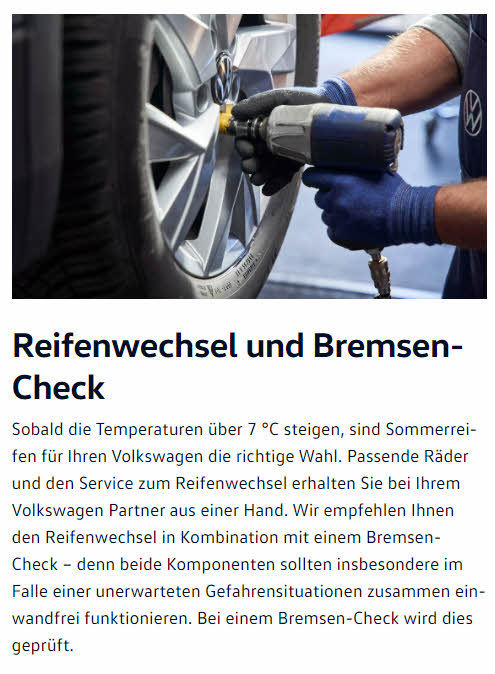 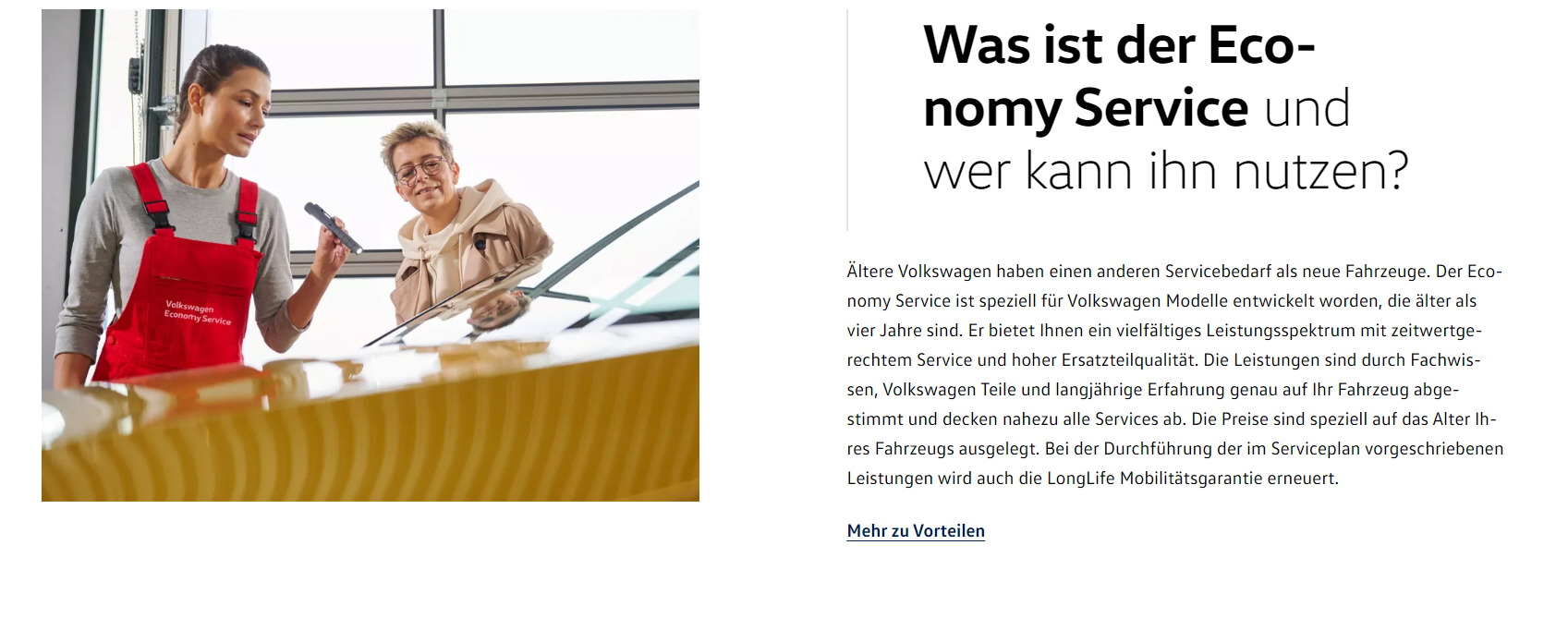